Growth Mindset and Inclusion
Slides available at: 

bit.ly/growthmindset-inclusion
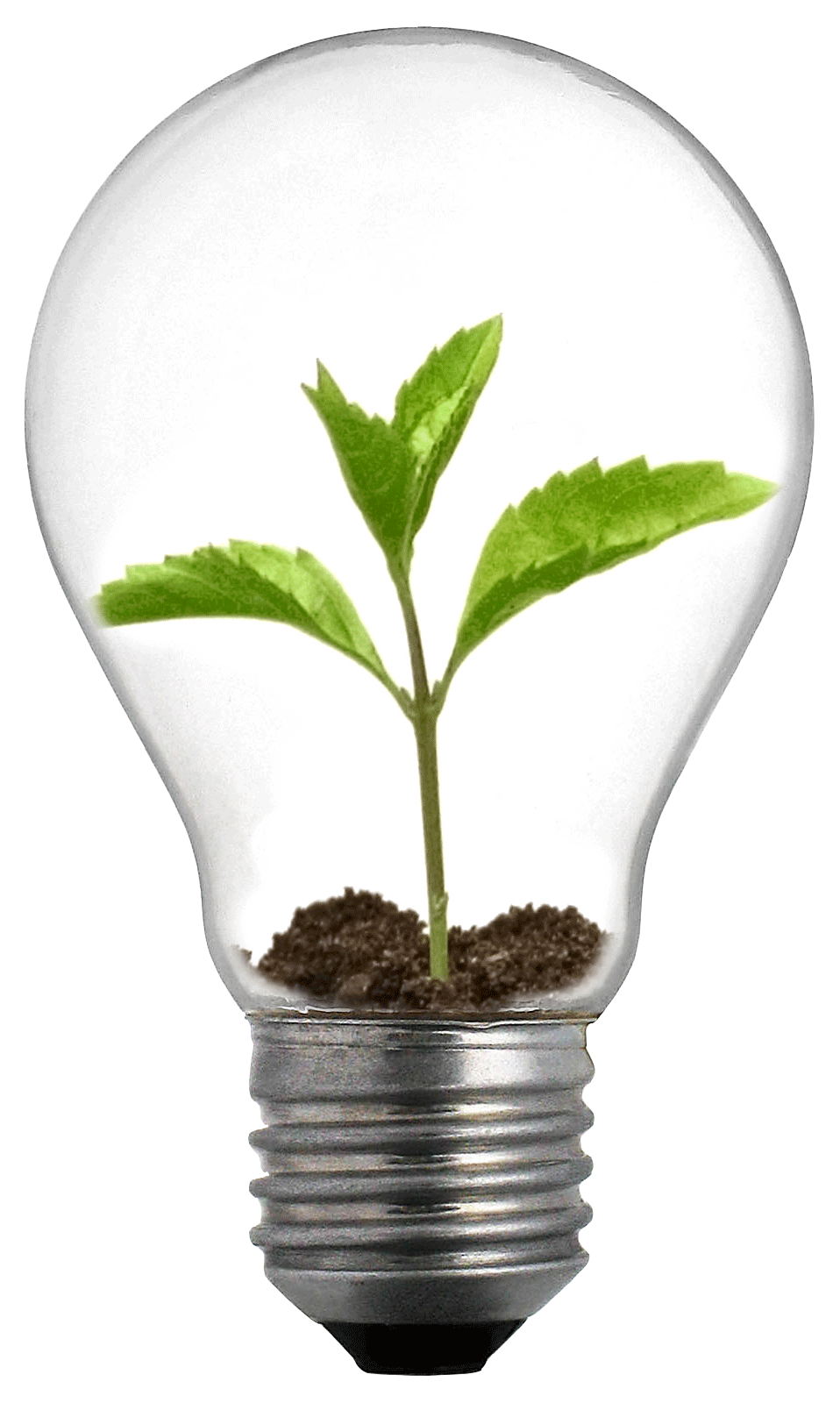 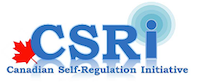 Agenda
What is Growth Mindset?
Definition
Example
Growth Mindset for Students
Activities 
Resources
Examples
Growth Mindset & Inclusion
Shift our thinking
Words Make Worlds 
Growth Mindset & Self-Compassion
Action Steps
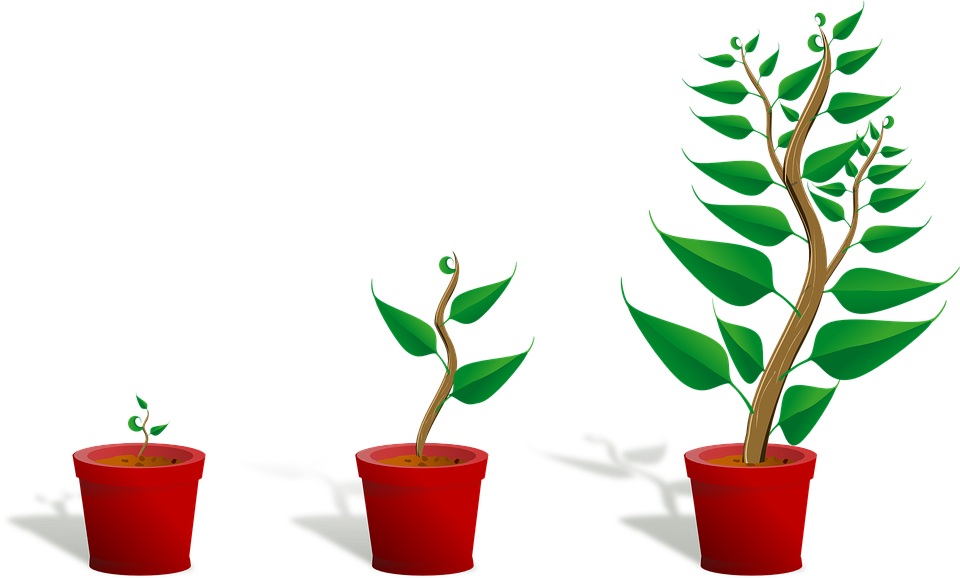 Danny’s Story
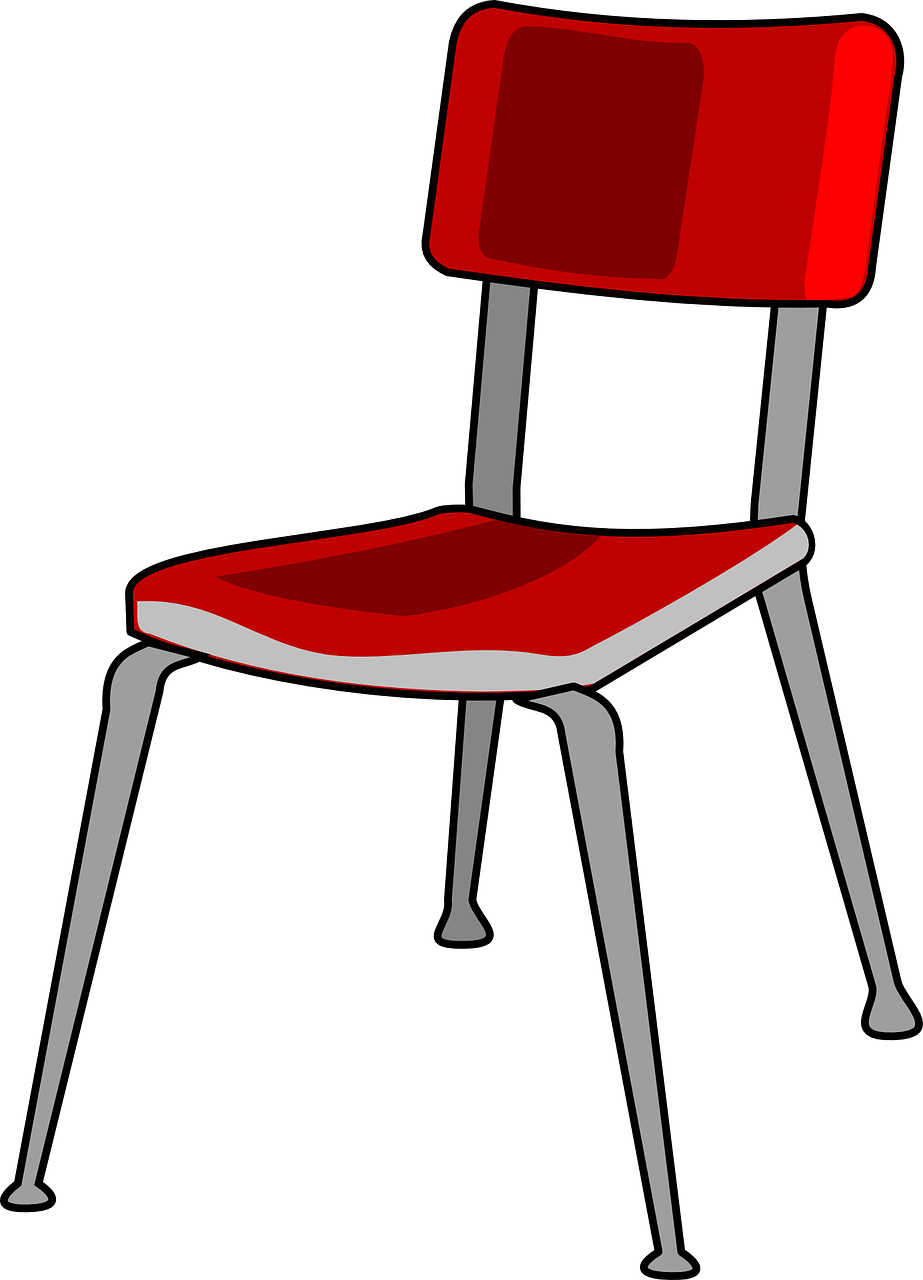 How do you define Growth Mindset?
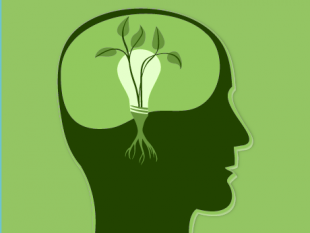 Definitions
Growth Mindset
A belief system that suggests that one’s intelligence can be grown or developed with persistence, effort and a focus on learning
Fixed Mindset
A belief system that suggests that a person has a predetermined amount of intelligence, skills, or talents
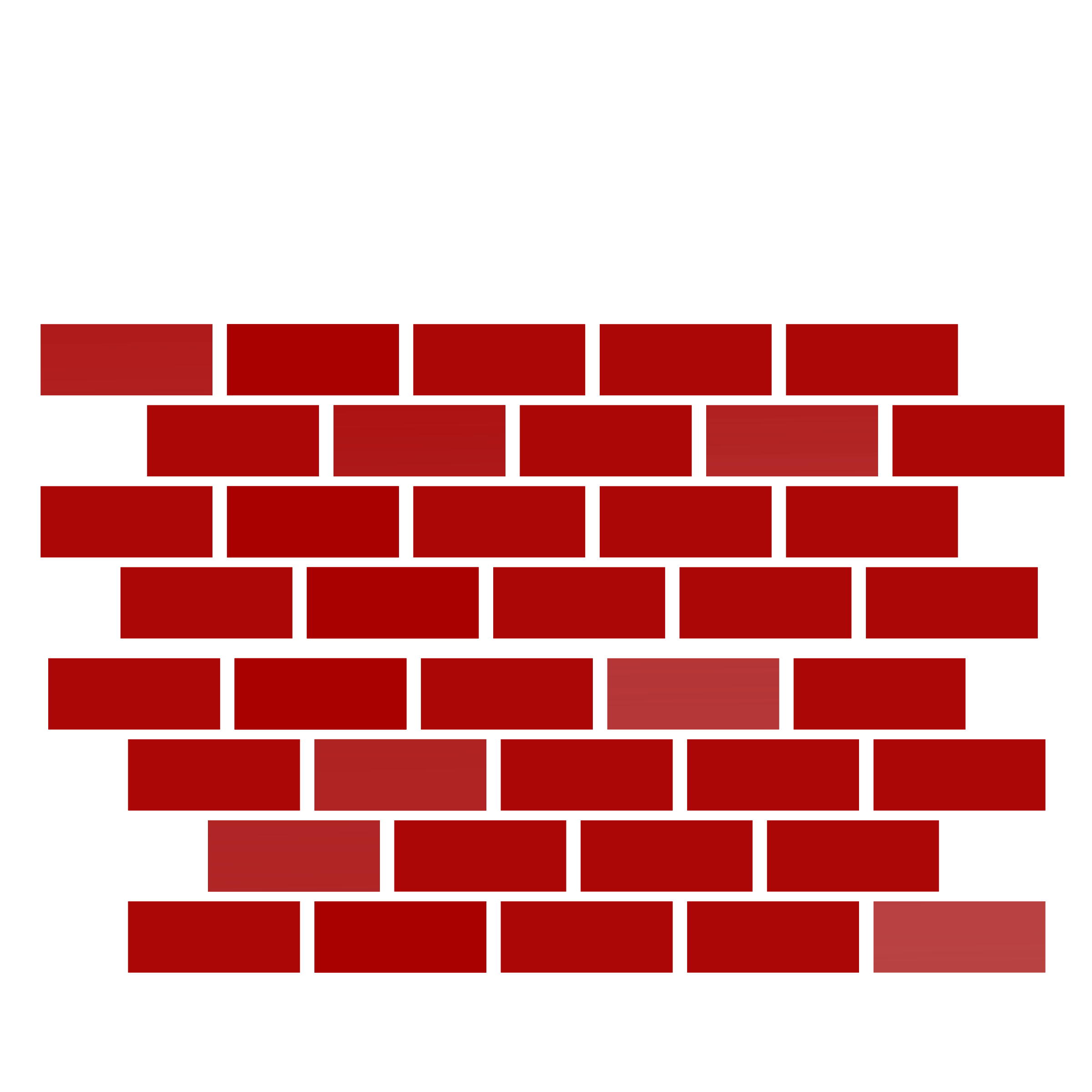 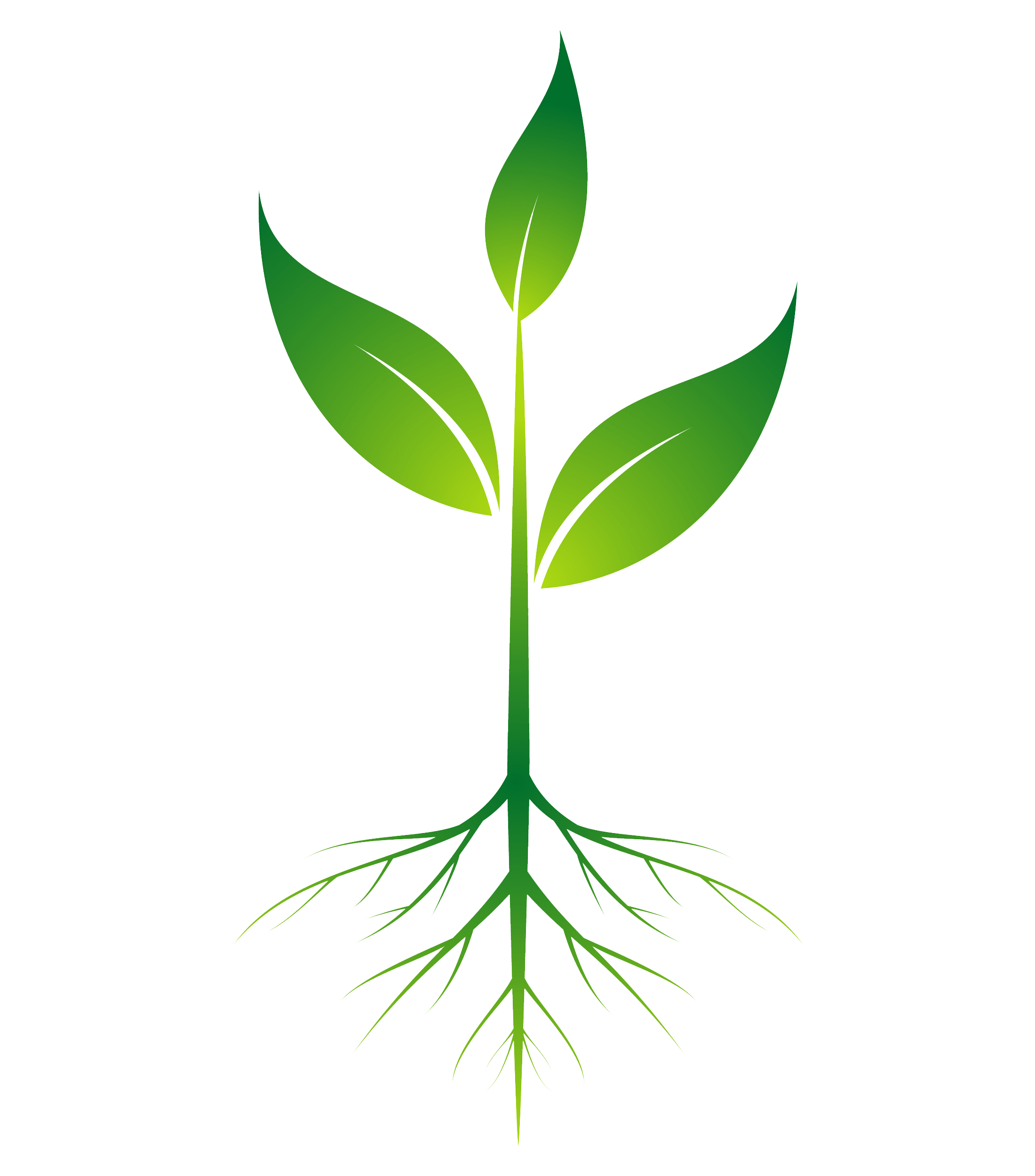 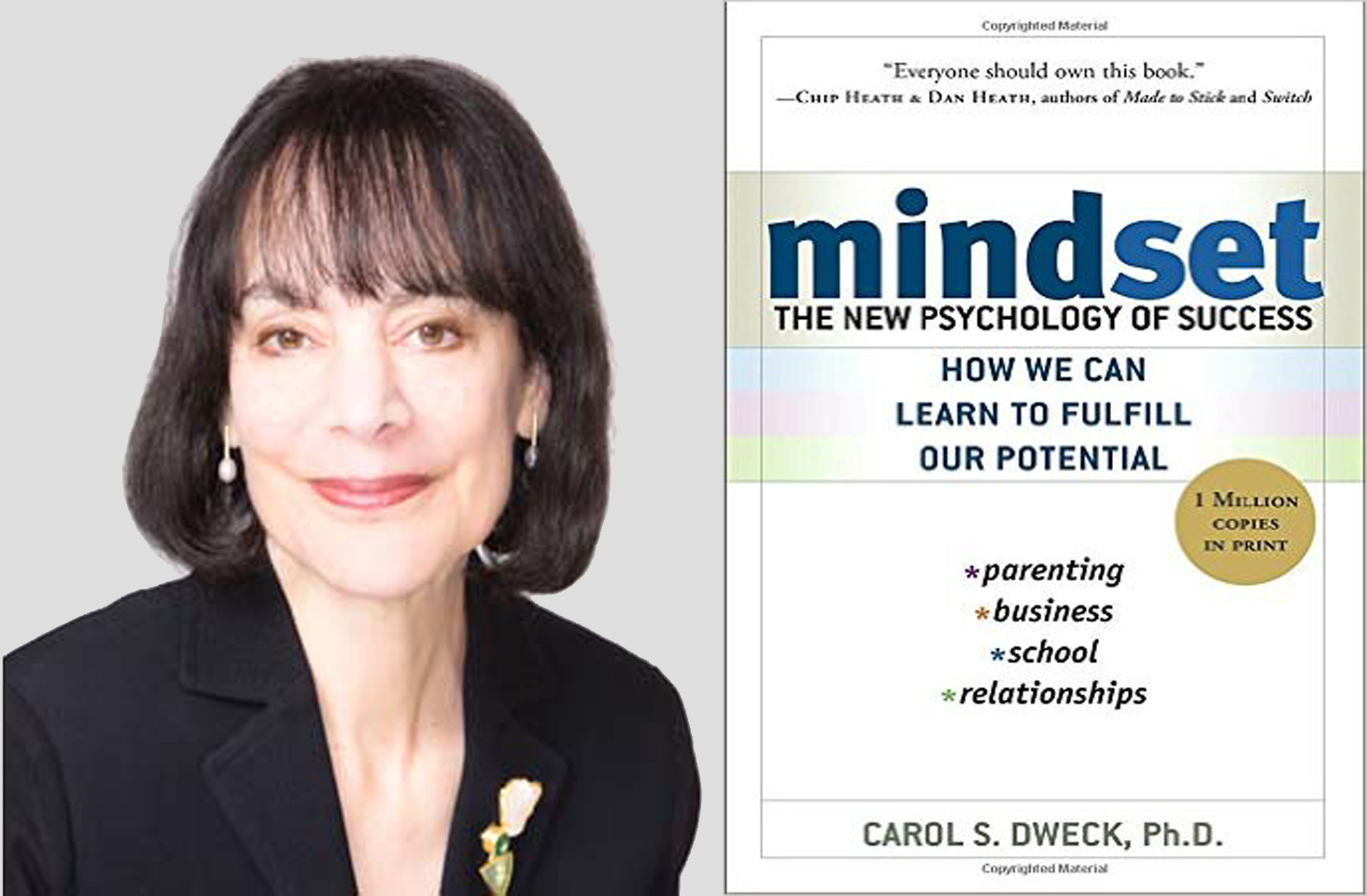 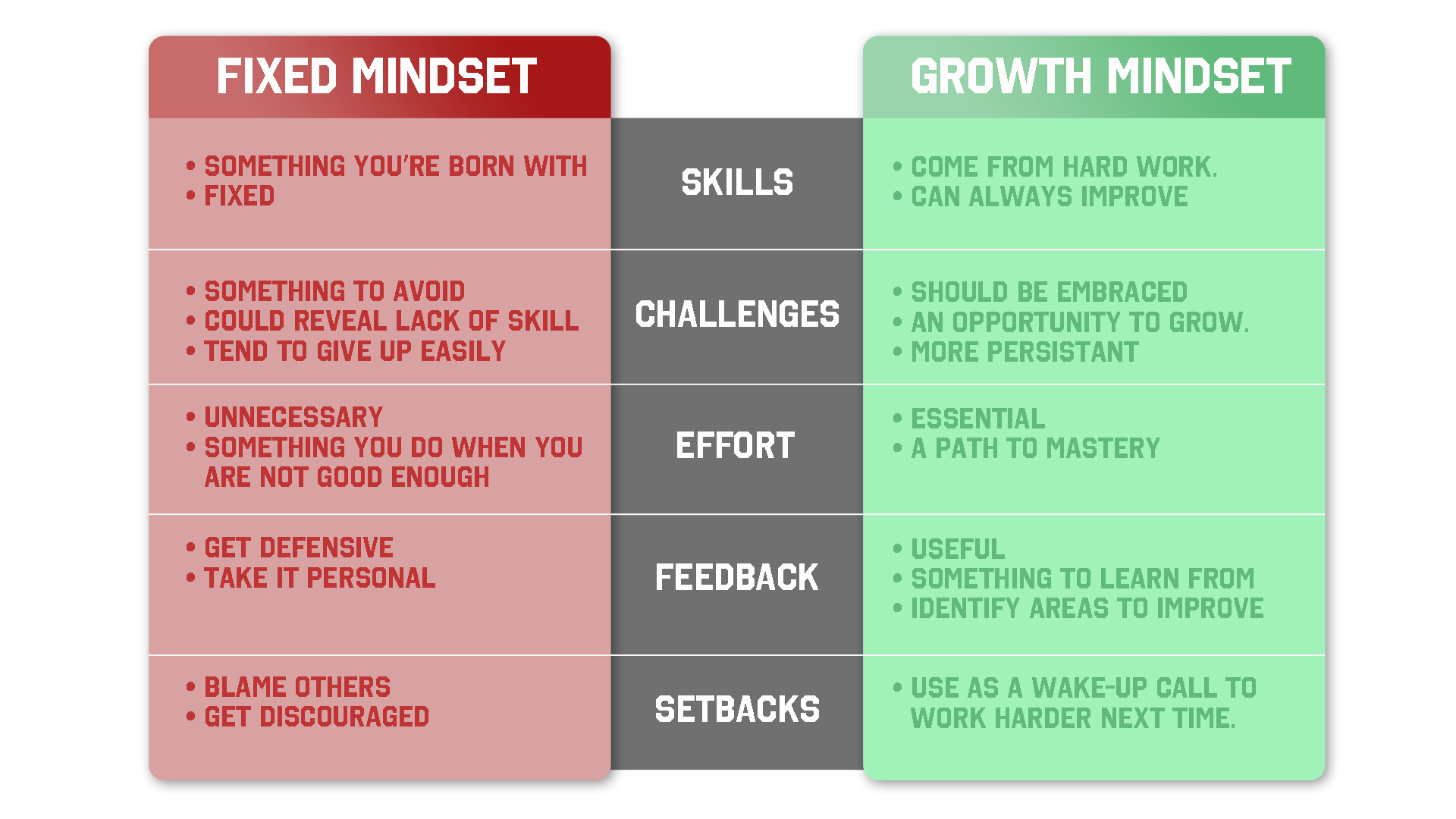 Growth Mindset Misconceptions:
It is not just having a positive outlook

We are not either fixed or growth

Not just praising effort

Not a bunch of affirmations
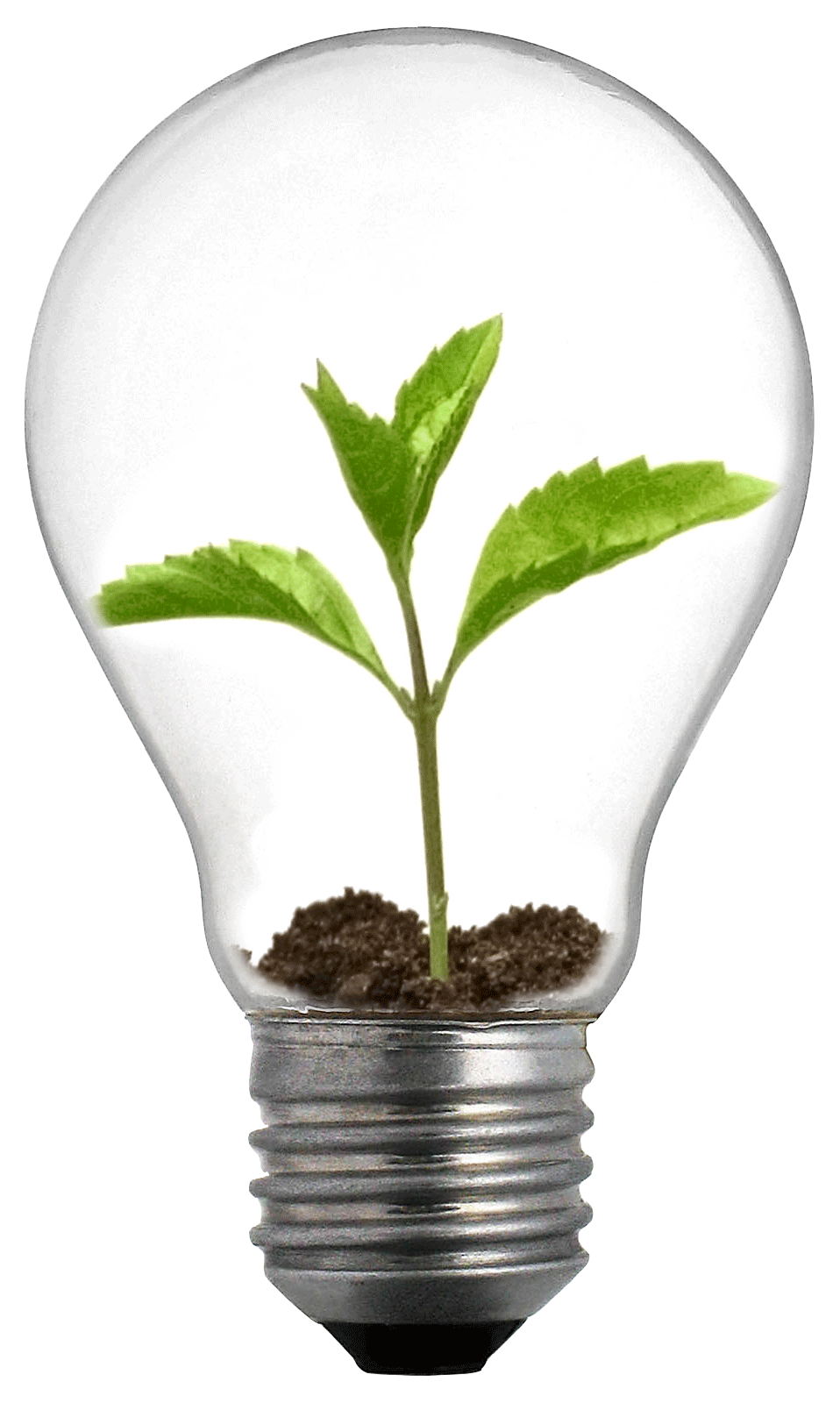 A Personal Growth Mindset Story
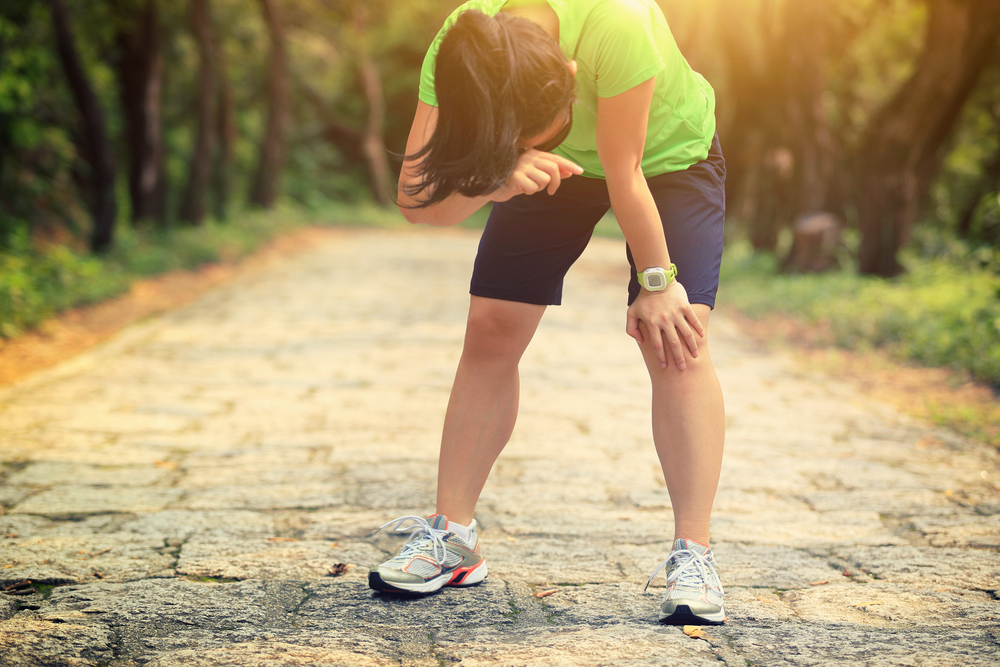 Growth Mindset for Students
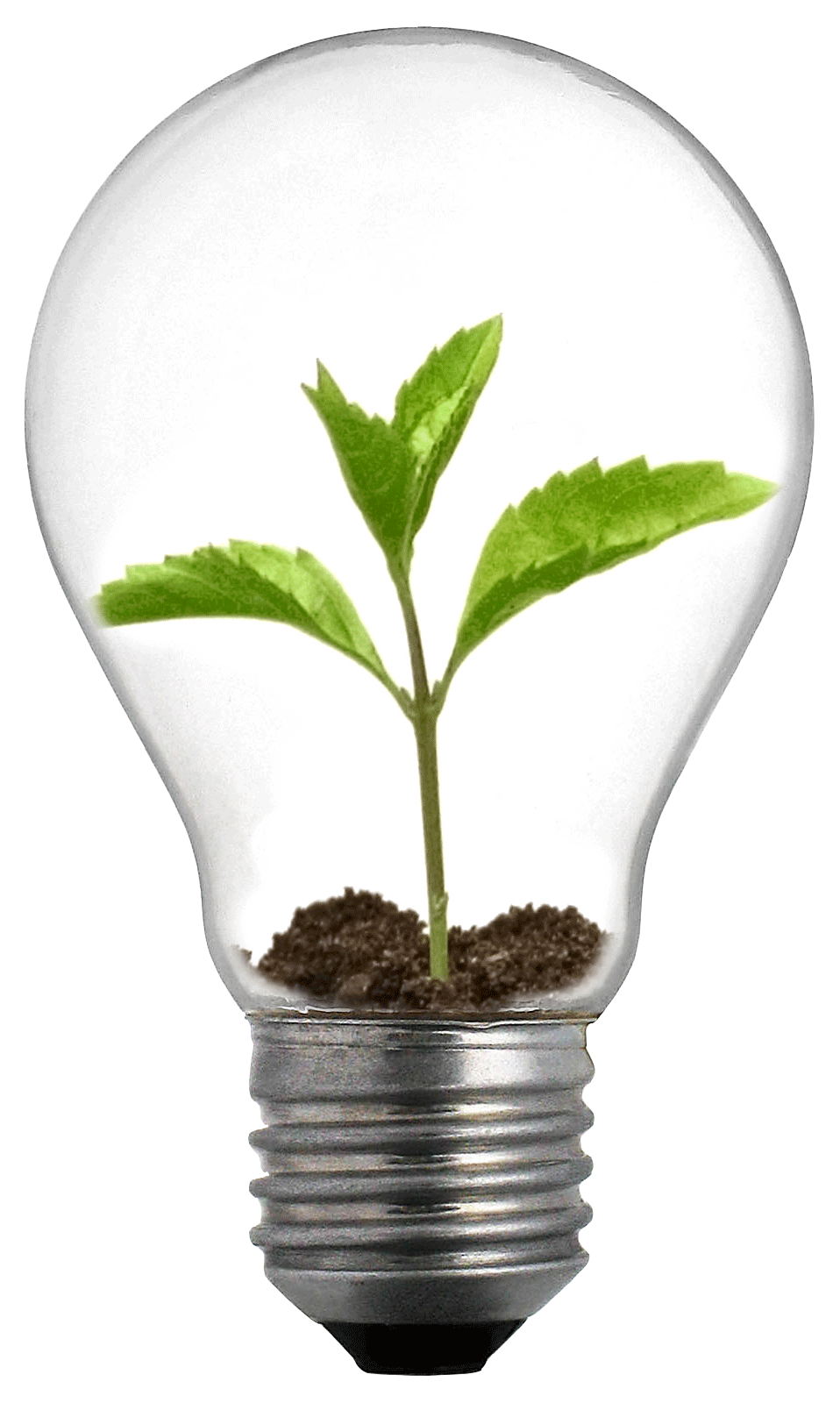 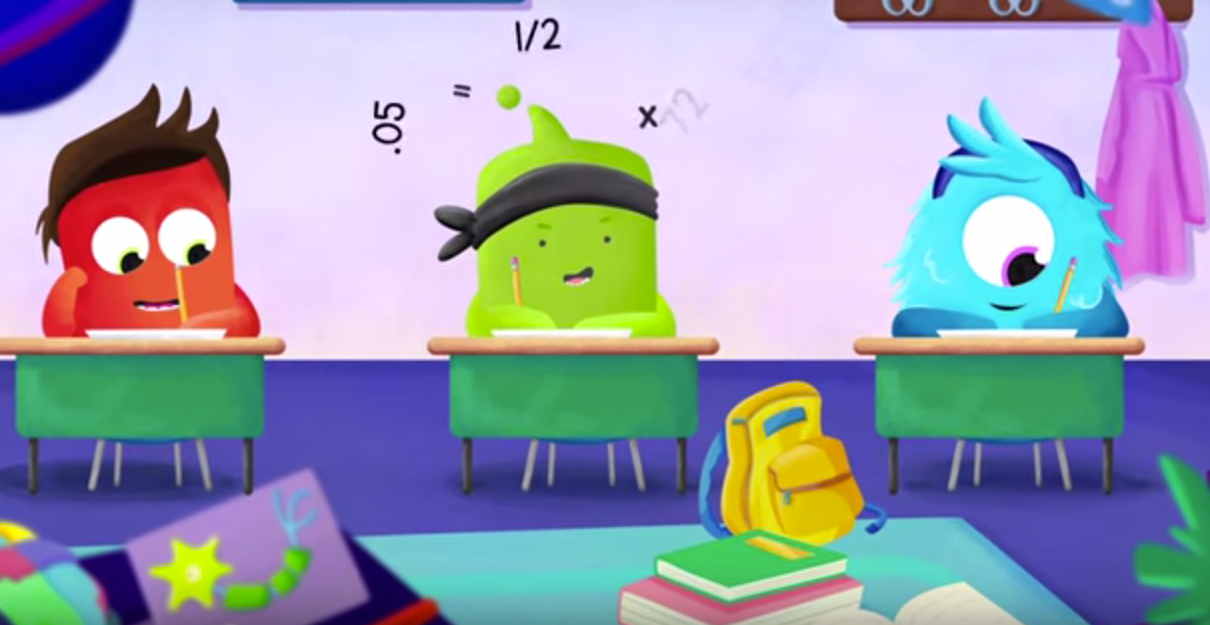 https://www.youtube.com/watch?v=2zrtHt3bBmQ
Class Dojo
Words Make Worlds
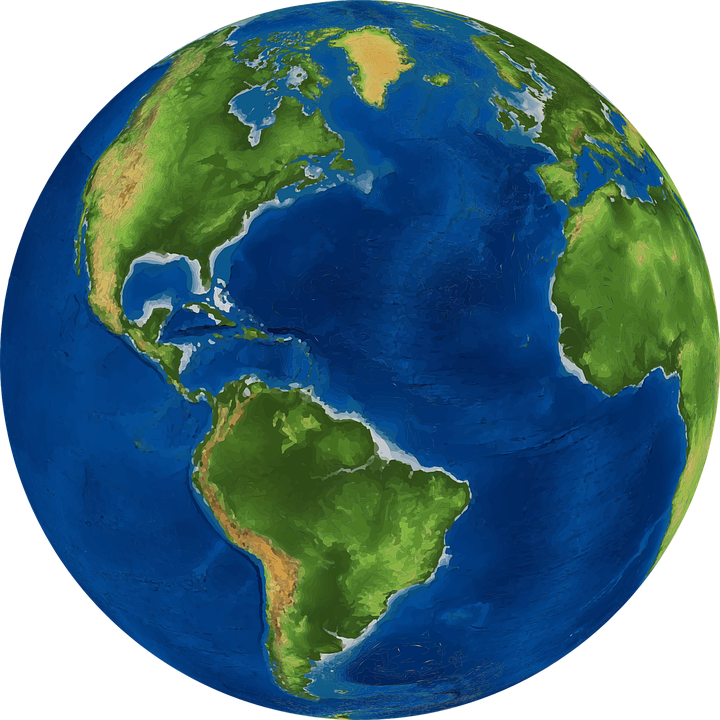 I’m not good at this.
What am I missing?
I give up.
I’ll use a different strategy
This is too hard.
This may take some time.
I made a mistake
Mistakes help me learn
I’ll never be that smart
I’ll figure it out somehow
YET!
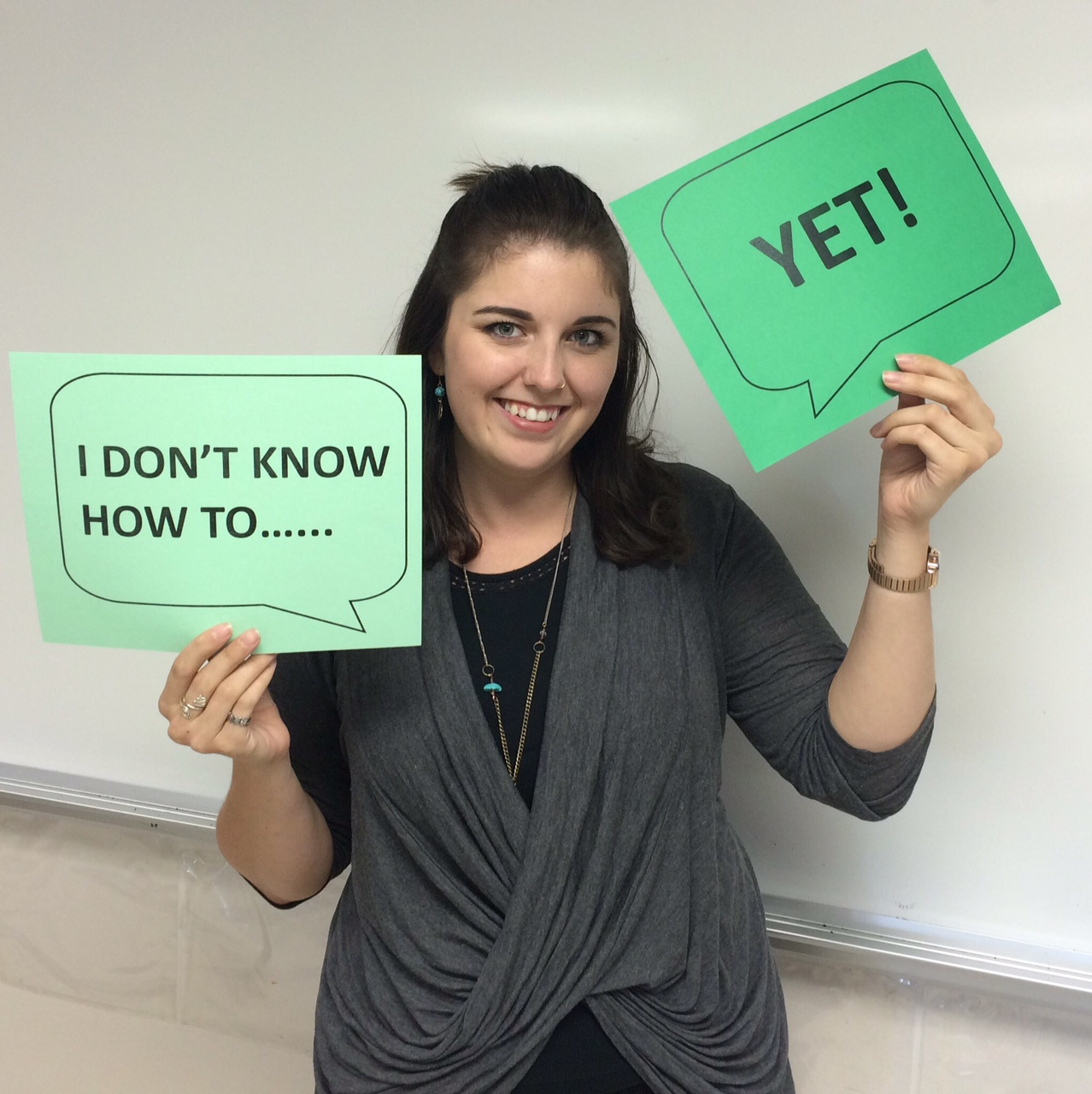 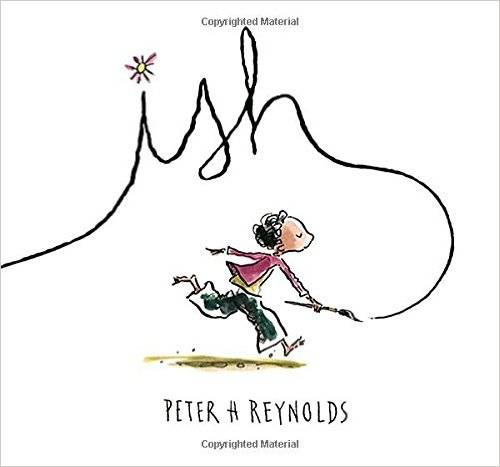 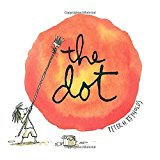 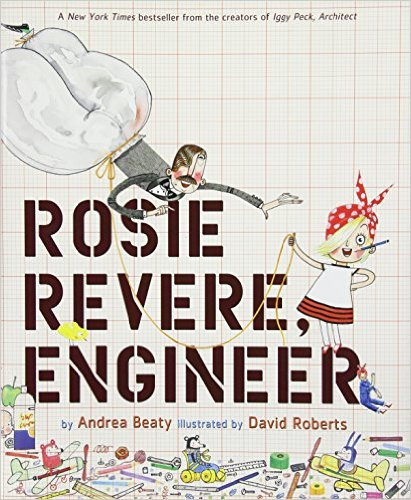 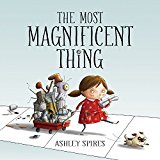 Story Time
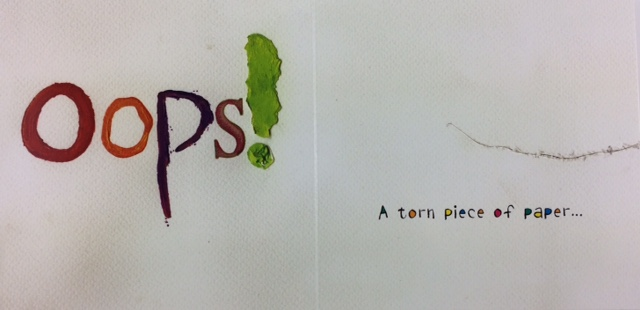 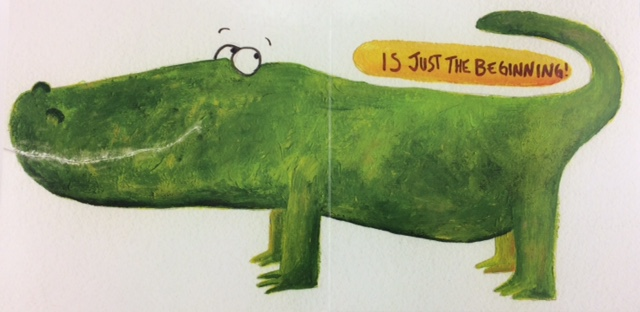 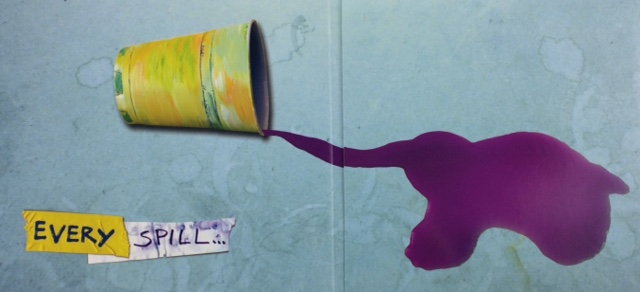 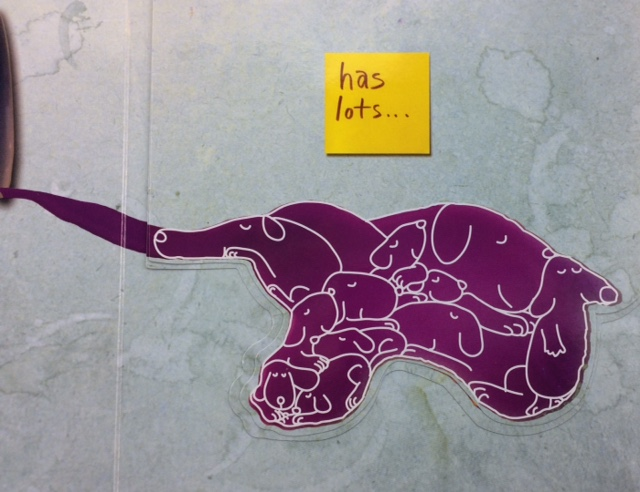 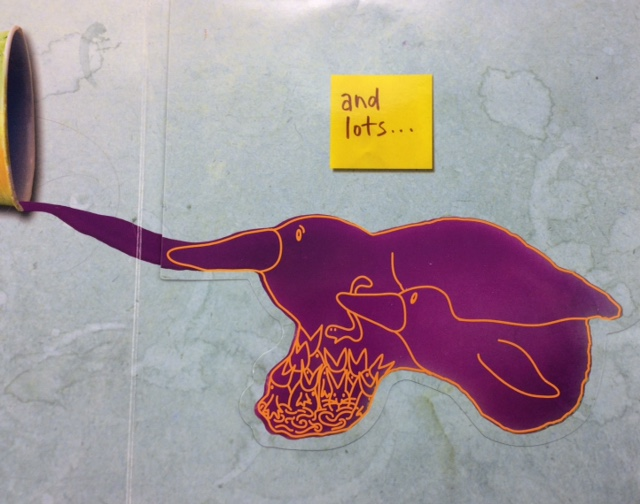 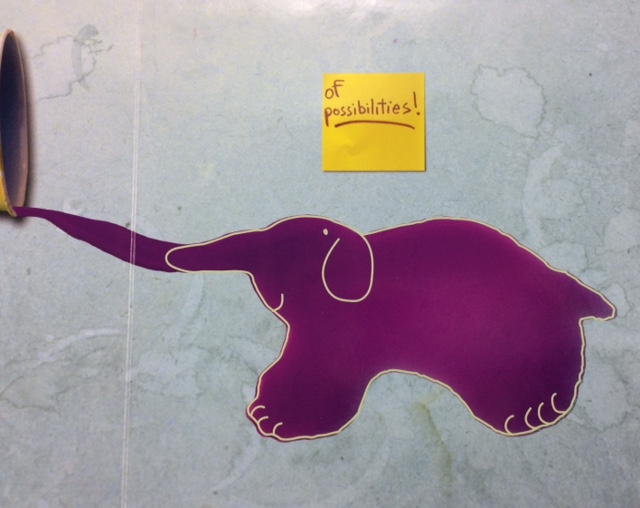 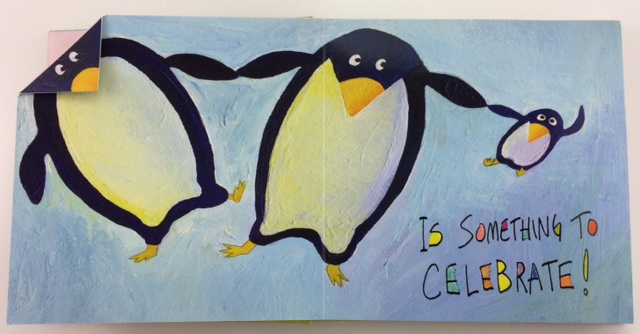 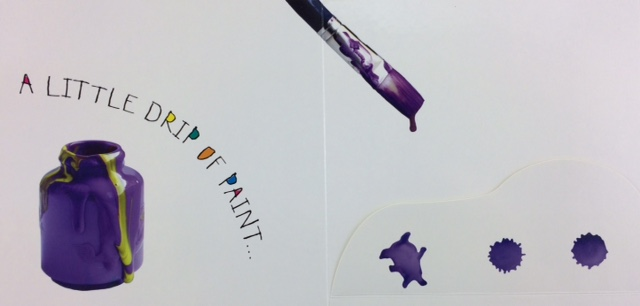 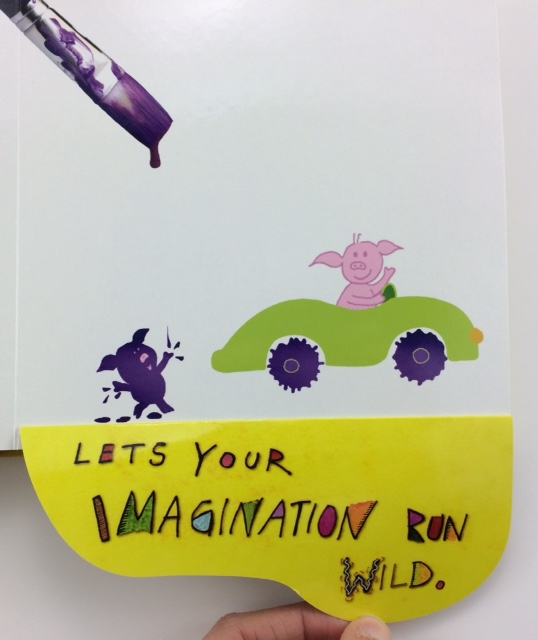 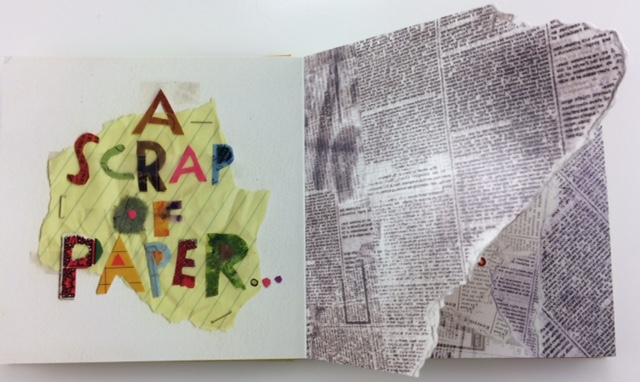 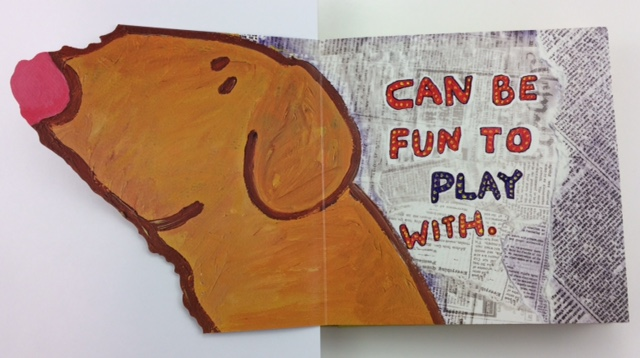 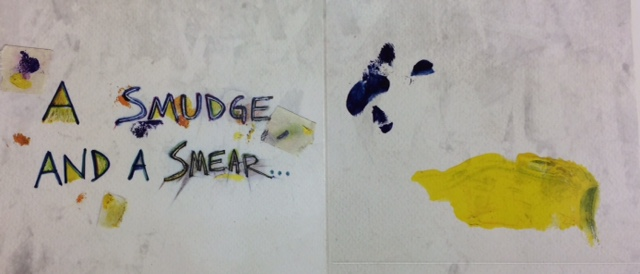 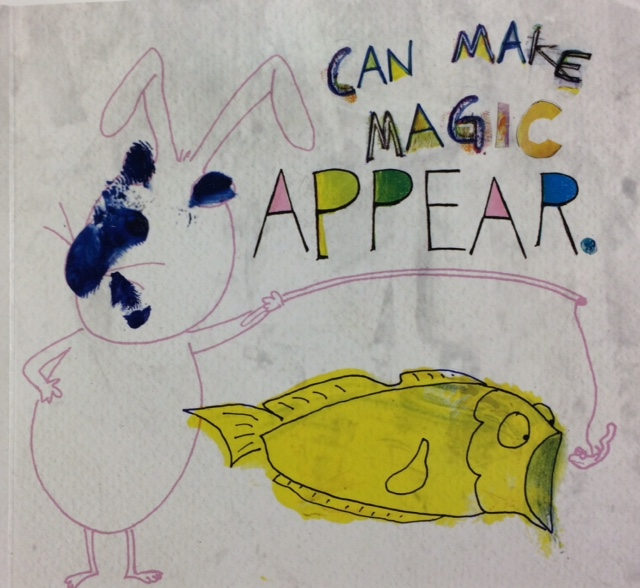 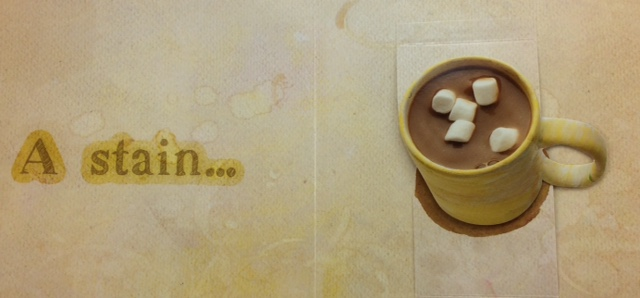 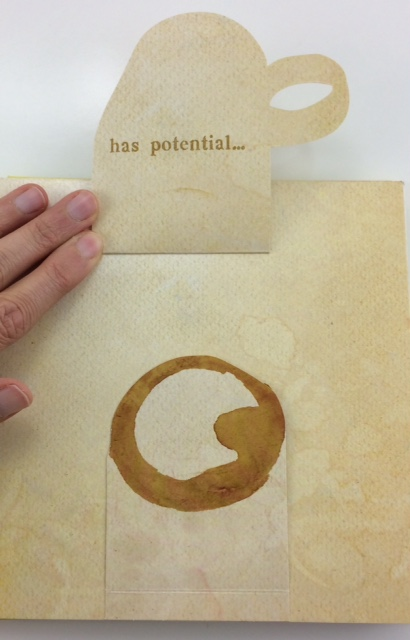 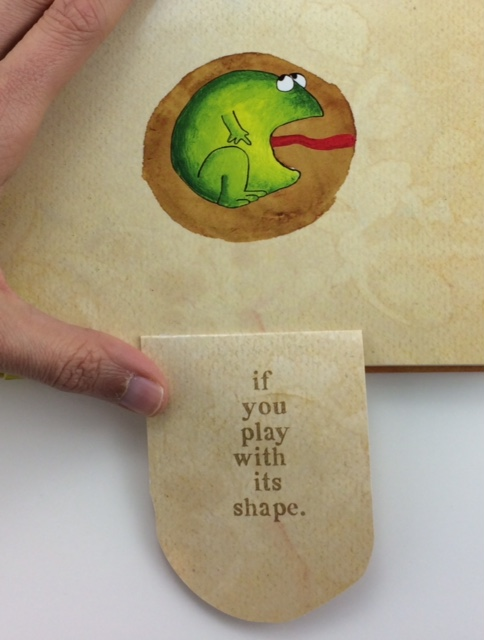 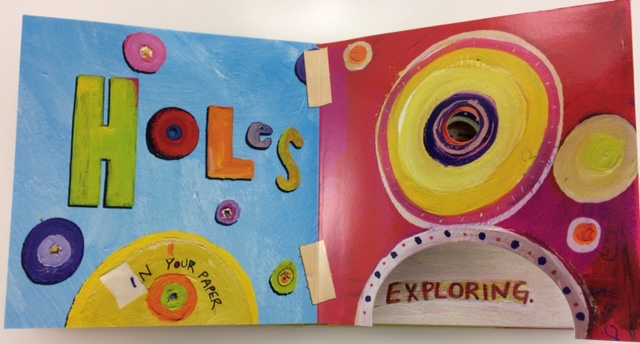 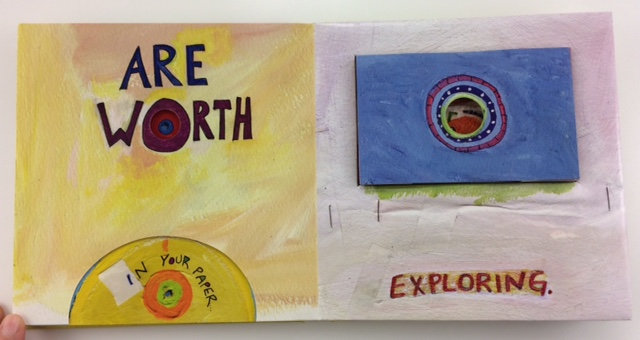 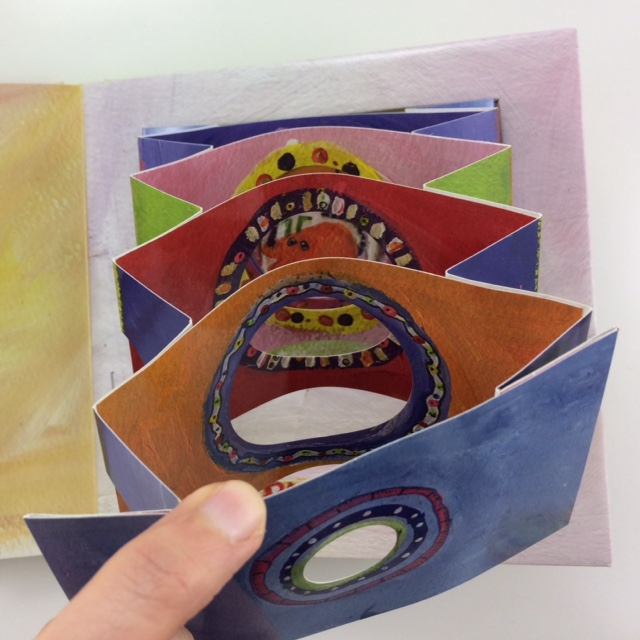 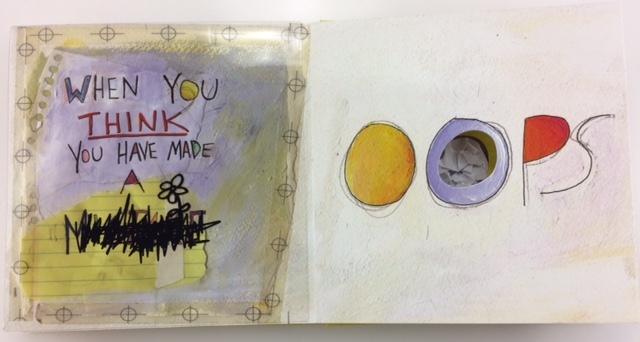 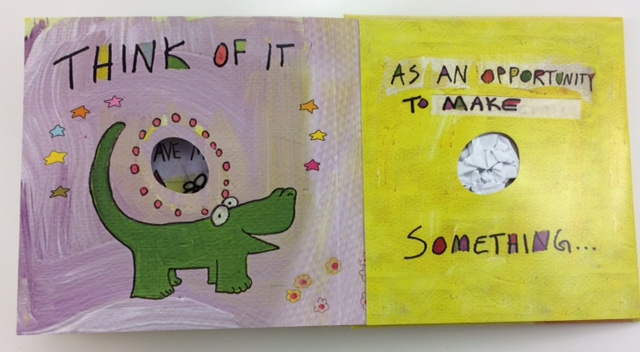 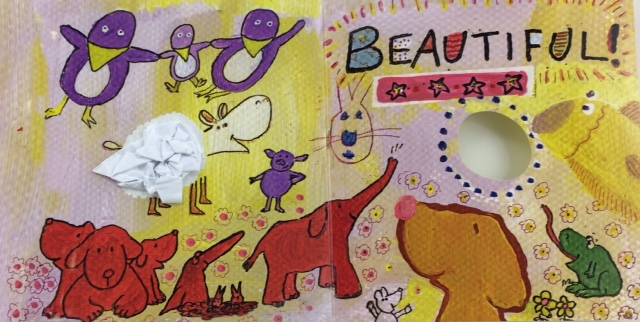 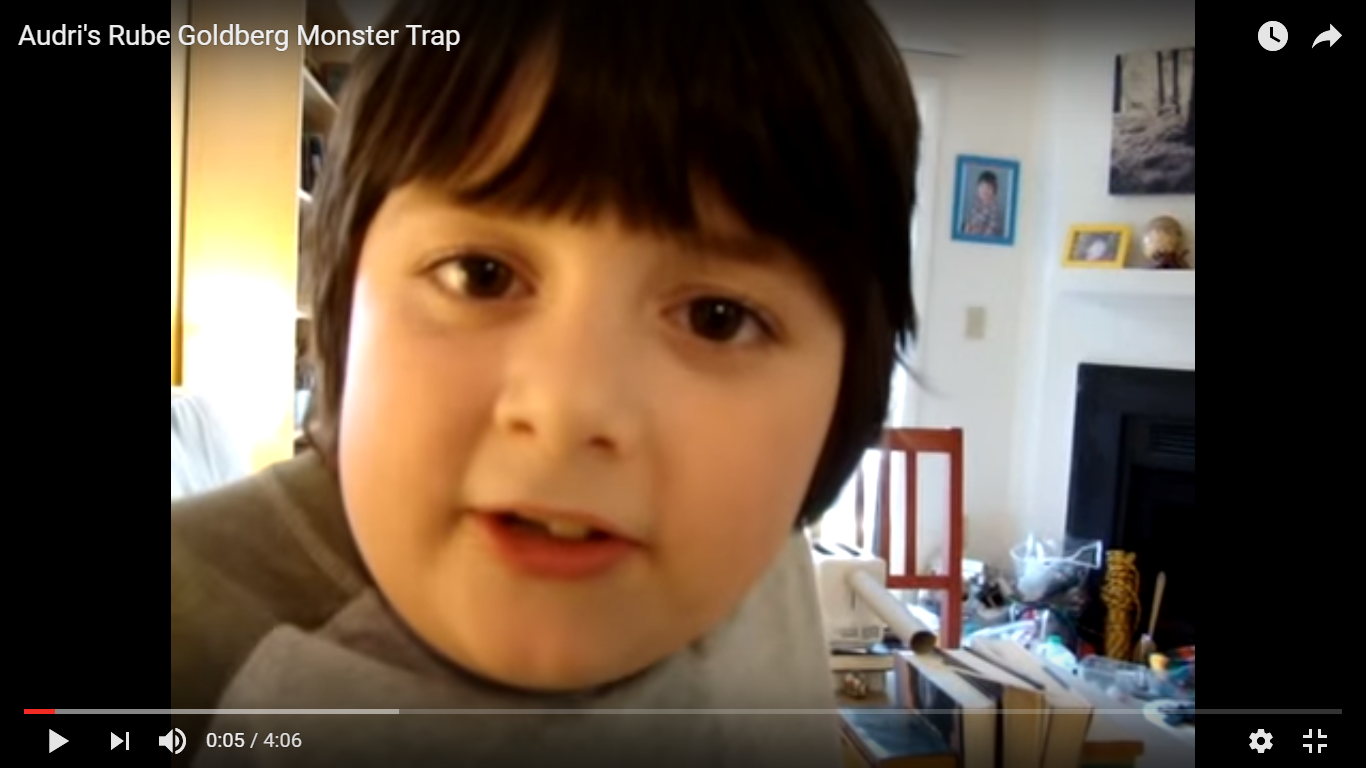 Growth Mindset
https://www.youtube.com/watch?v=0uDDEEHDf1Y
[Speaker Notes: https://www.youtube.com/watch?v=0uDDEEHDf1Y]
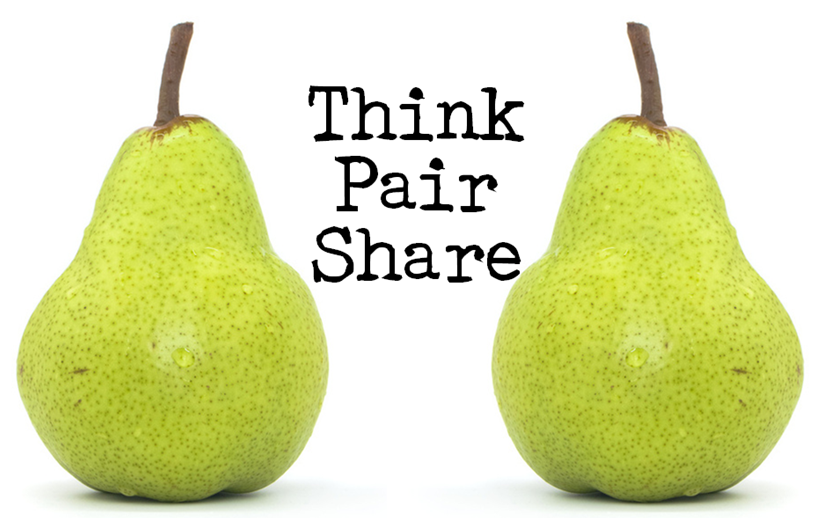 Growth Mindset and Inclusion
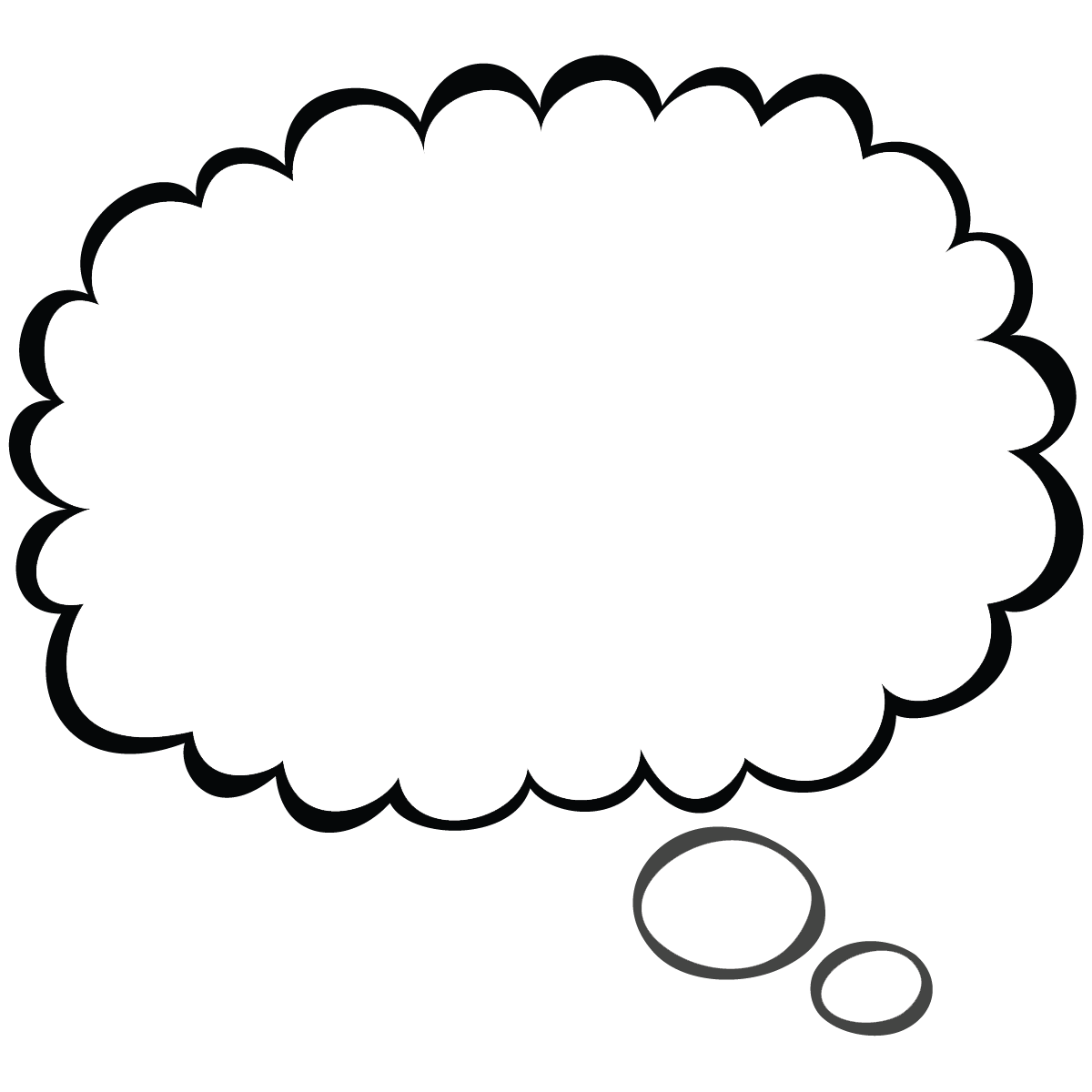 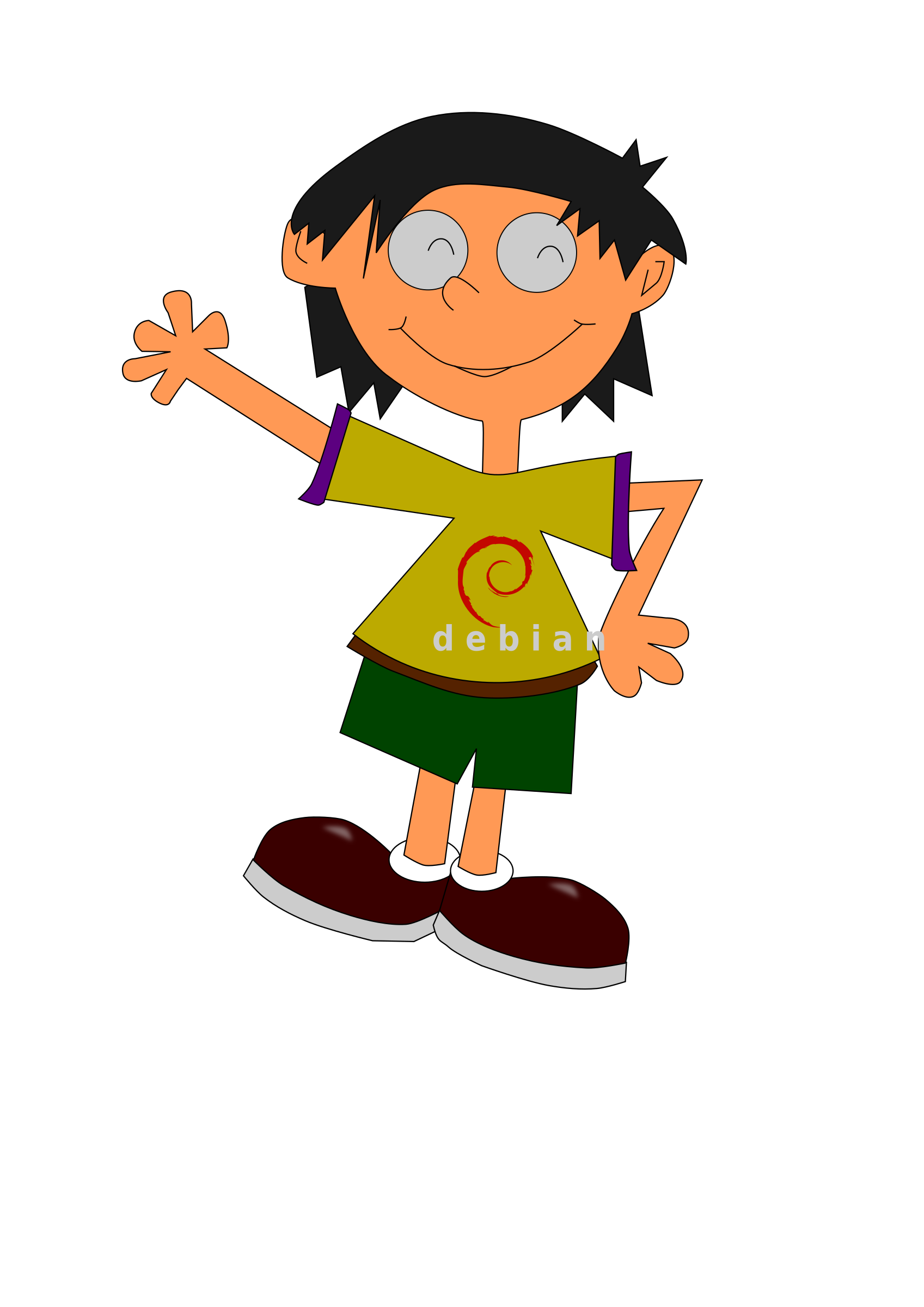 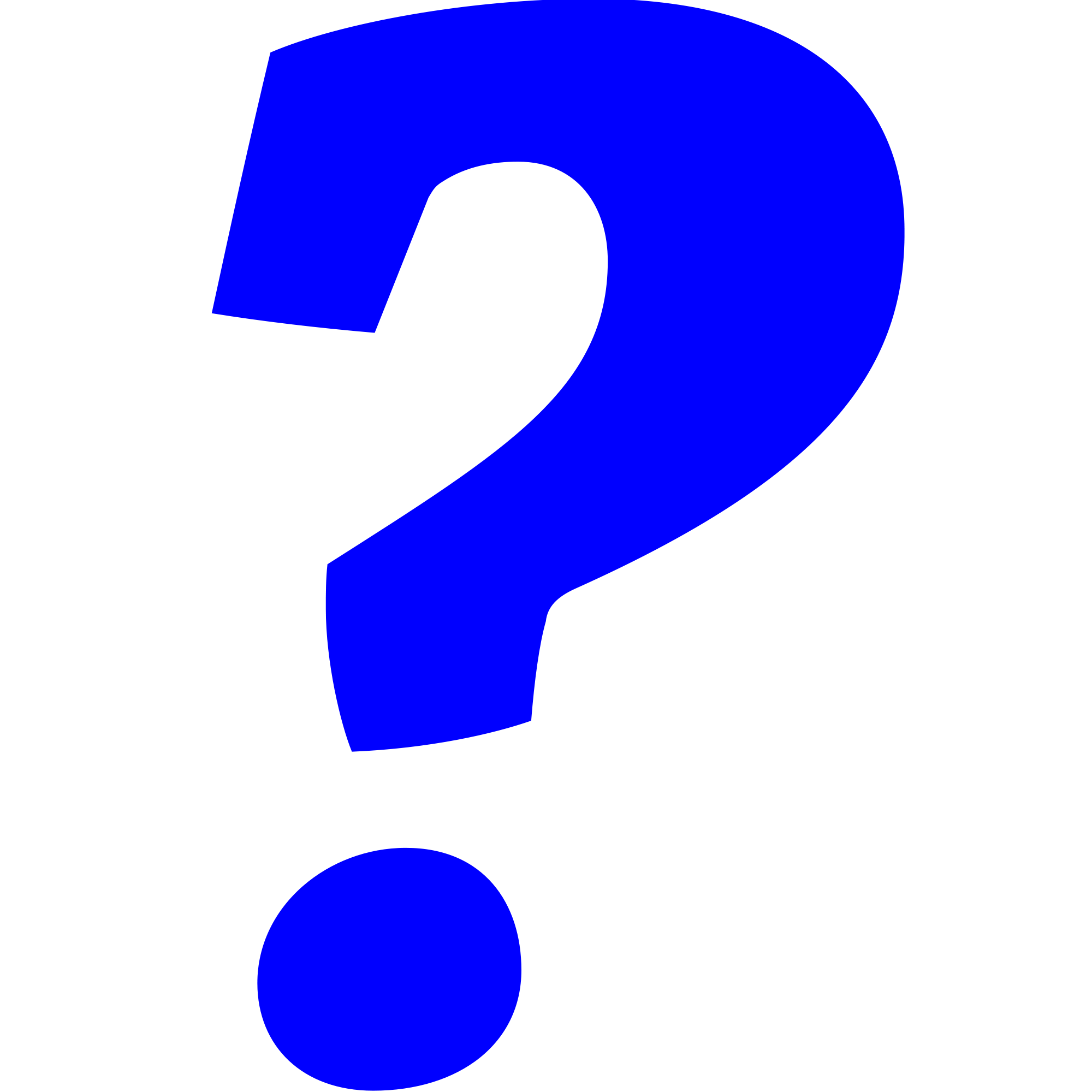 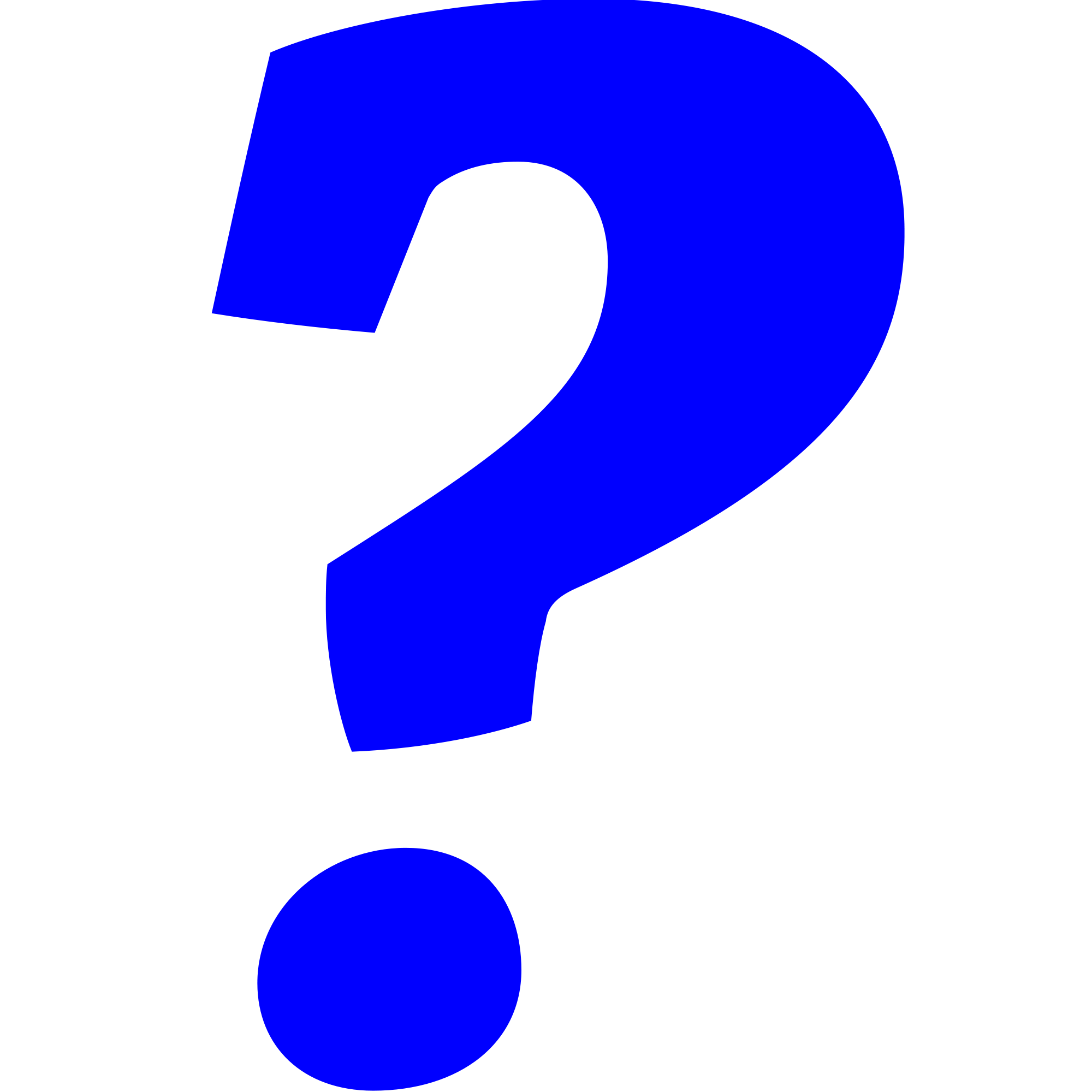 [Speaker Notes: Think of a child who wonder how you are going to connect and help grow...a wonder child.]
Wonder Child
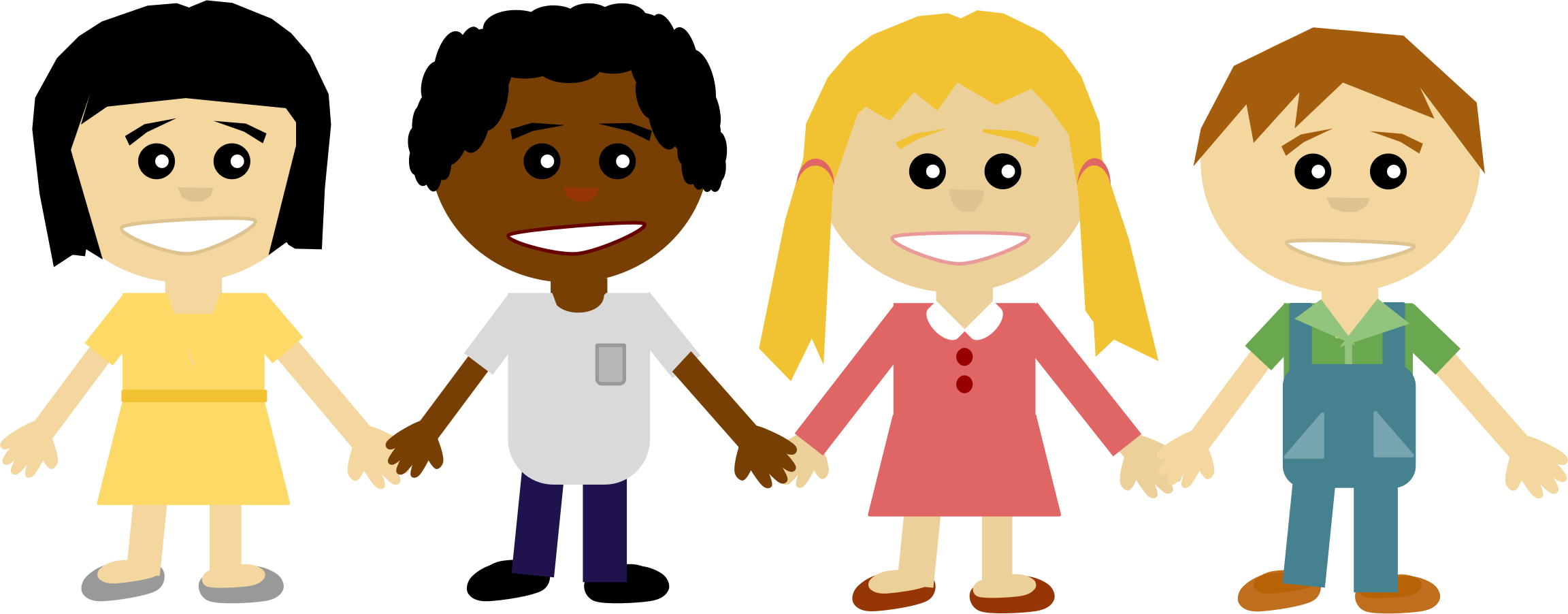 Presume Competence
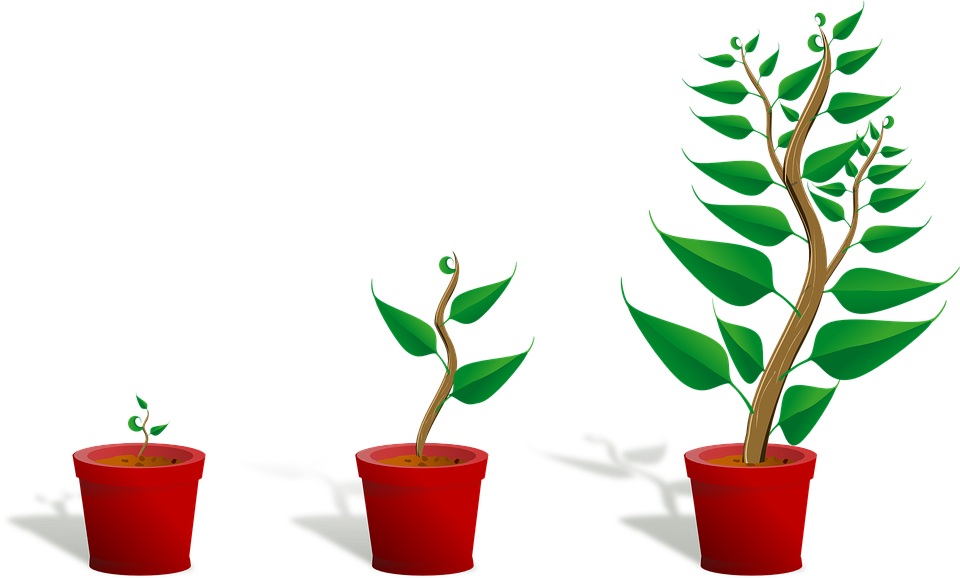 https://www.youtube.com/watch?v=WKImLzqe6mQ
Words Make Worlds
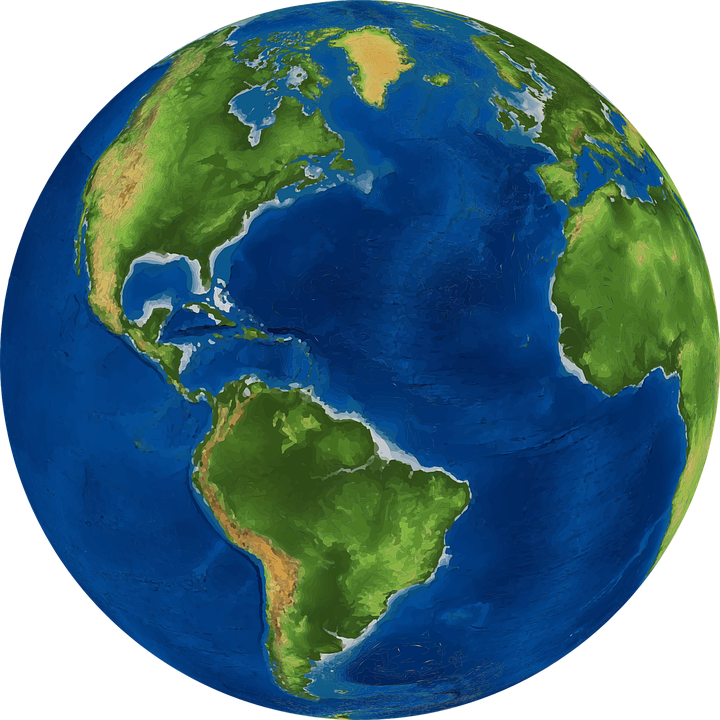 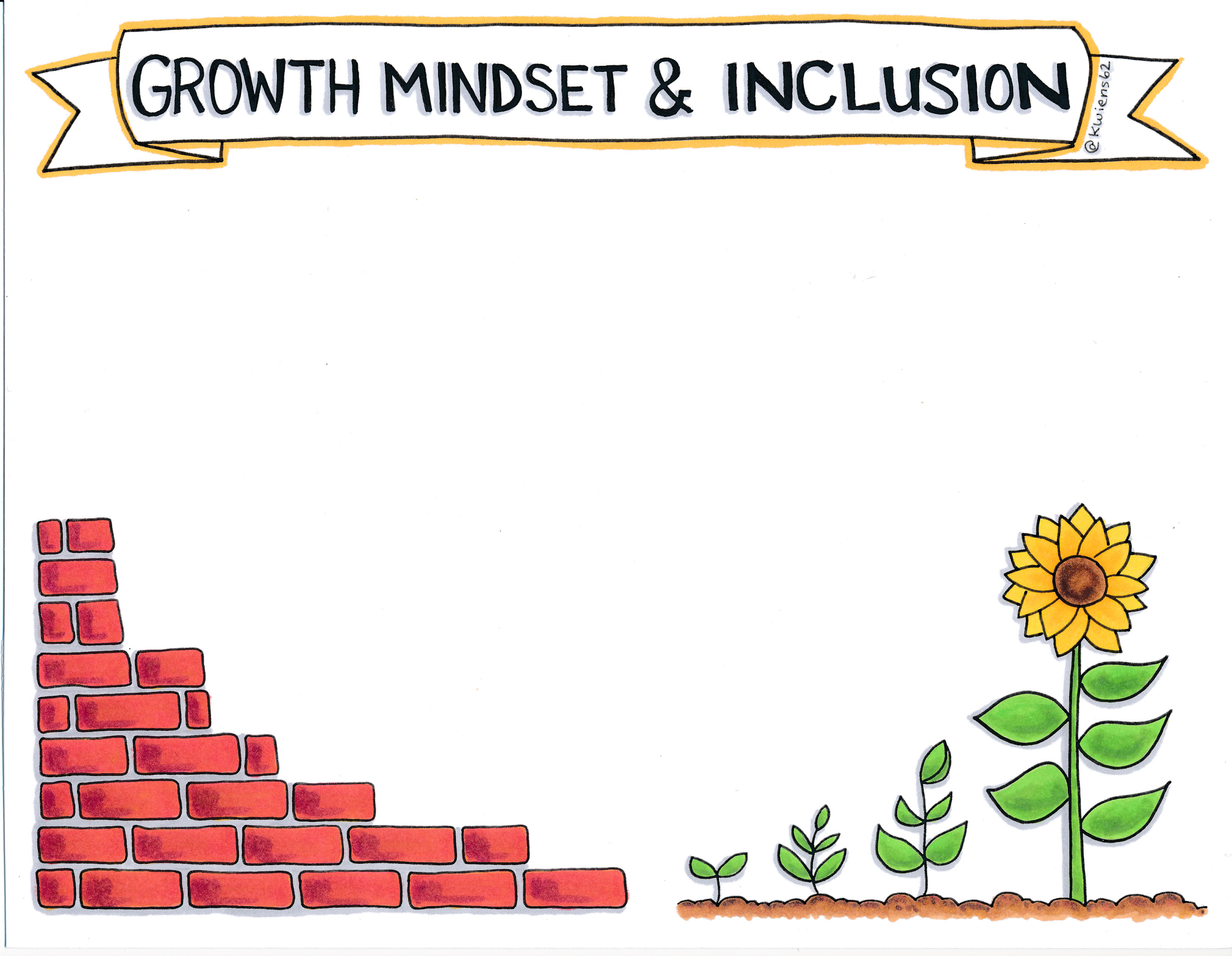 TRY THINKING…
(GROWTH MINDSET)
INSTEAD OF THINKING…
(FIXED MINDSET)
HE IS NOT READY FOR SCHOOL.
HOW CAN WE GET SCHOOL READY FOR THIS CHILD?
WHAT CAN I DO WITH THE RESOURCES I HAVE?
WE DON’T HAVE ENOUGH RESOURCES.
SHE NEEDS TO BE PULLED OUT TO A SEPARATE SETTING.
HOW CAN I MAKE SURE EVERY CHILD HAS A SENSE OF BELONGING?
I NEED MORE EDUCATION ASSISTANT TIME.
WHAT CAN THIS CHILD DO INDEPENDENTLY?
WE HAVE TRIED THAT STRATEGY BEFORE.
DID ANY PART OF IT WORK?
I WASN’T TRAINED FOR THIS.
WHERE CAN I LEARN MORE?
Yet...
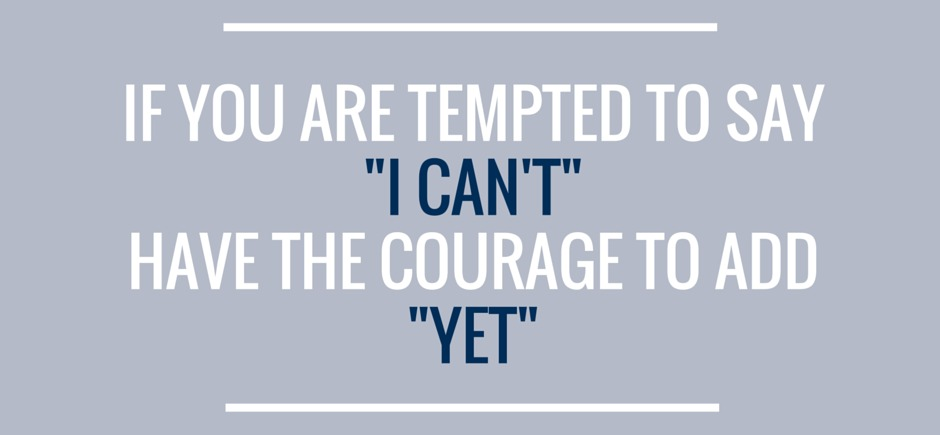 [Speaker Notes: Resources for Adults and Growth Mindset
http://knowledge.senndelaney.com/docs/thought_papers/pdf/stanford_agilitystudy_hart.pdf]
Growth Mindset &  Inclusion
[Speaker Notes: V Expect to be wrong.  Be stress and behaviour detectives.  Be prepared to try a new hypothesis and keep trying.]
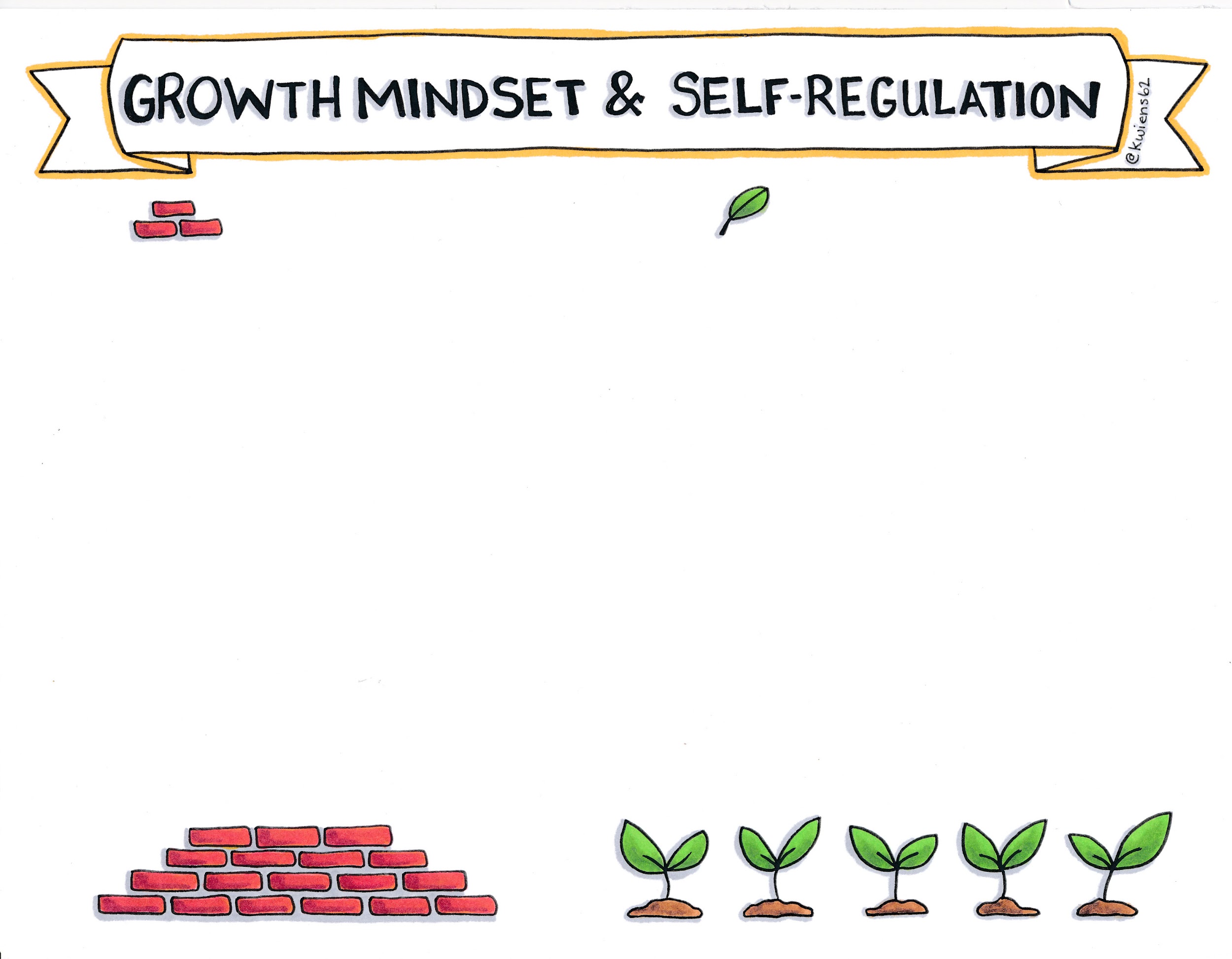 INSTEAD OF THINKING...
TRY THINKING...
HE NEEDS TO LEARN SOME SELF-CONTROL
HE NEEDS HELP WITH SELF-REGULATION
SHE KEEPS GIVING ME A HARD TIME
SHE IS HAVING A HARD TIME. 
HOW CAN I HELP?
MY CLASSROOM WORKS FINE FOR ALL THE OTHER STUDENTS.
EVERY STUDENT IS UNIQUE. 
WHAT CHANGES CAN I CONSIDER TO SUPPORT THIS STUDENT?
HIS BEHAVIOUR COMES OUT OF THE BLUE.
LET’S LOOK DEEPER FOR PATTERNS AND SETTING EVENTS.
NOTHING WORKS FOR THIS CHILD.
WHAT ELSE CAN I TRY?
SHE JUST NEEDS TO CALM DOWN.
DOES SHE EVEN KNOW WHAT CALM FEELS LIKE?
HE WON’T EVER LEARN SELF-REGULATION
HOW CAN I HELP HIM LEARN SELF-REGULATION?
Wonder Child
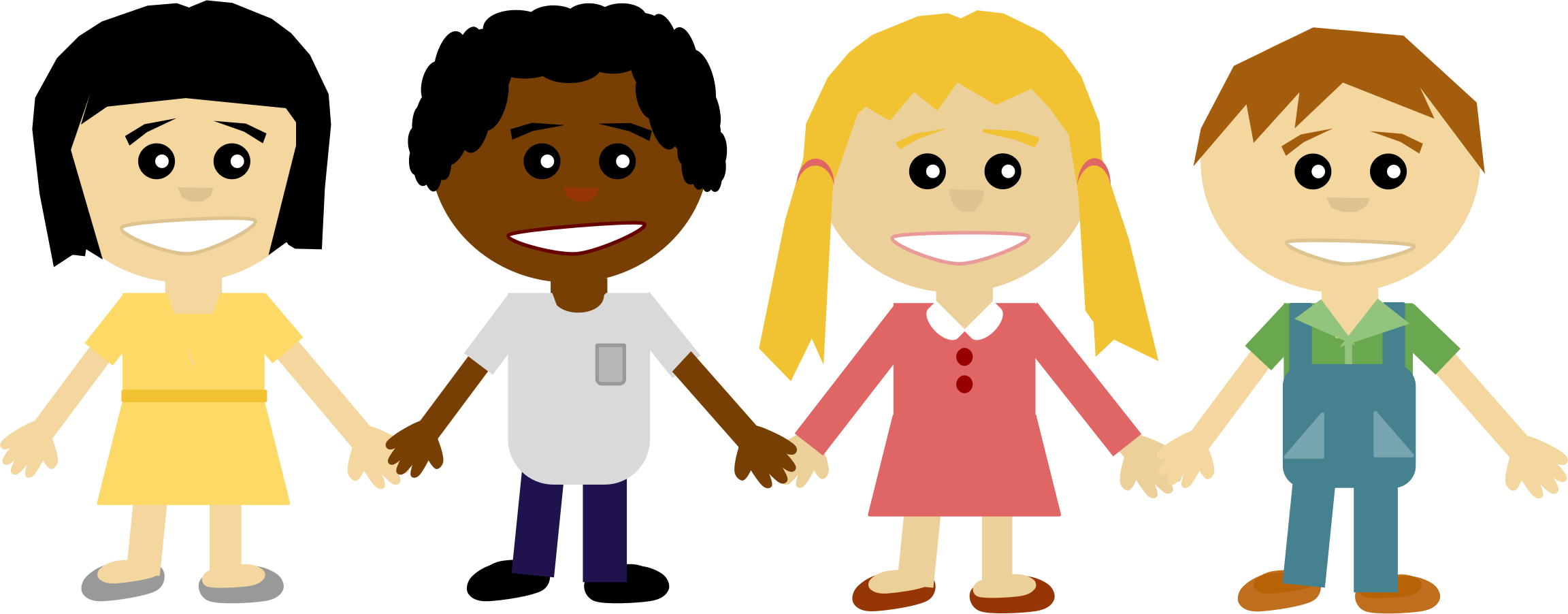 Danny’s Story
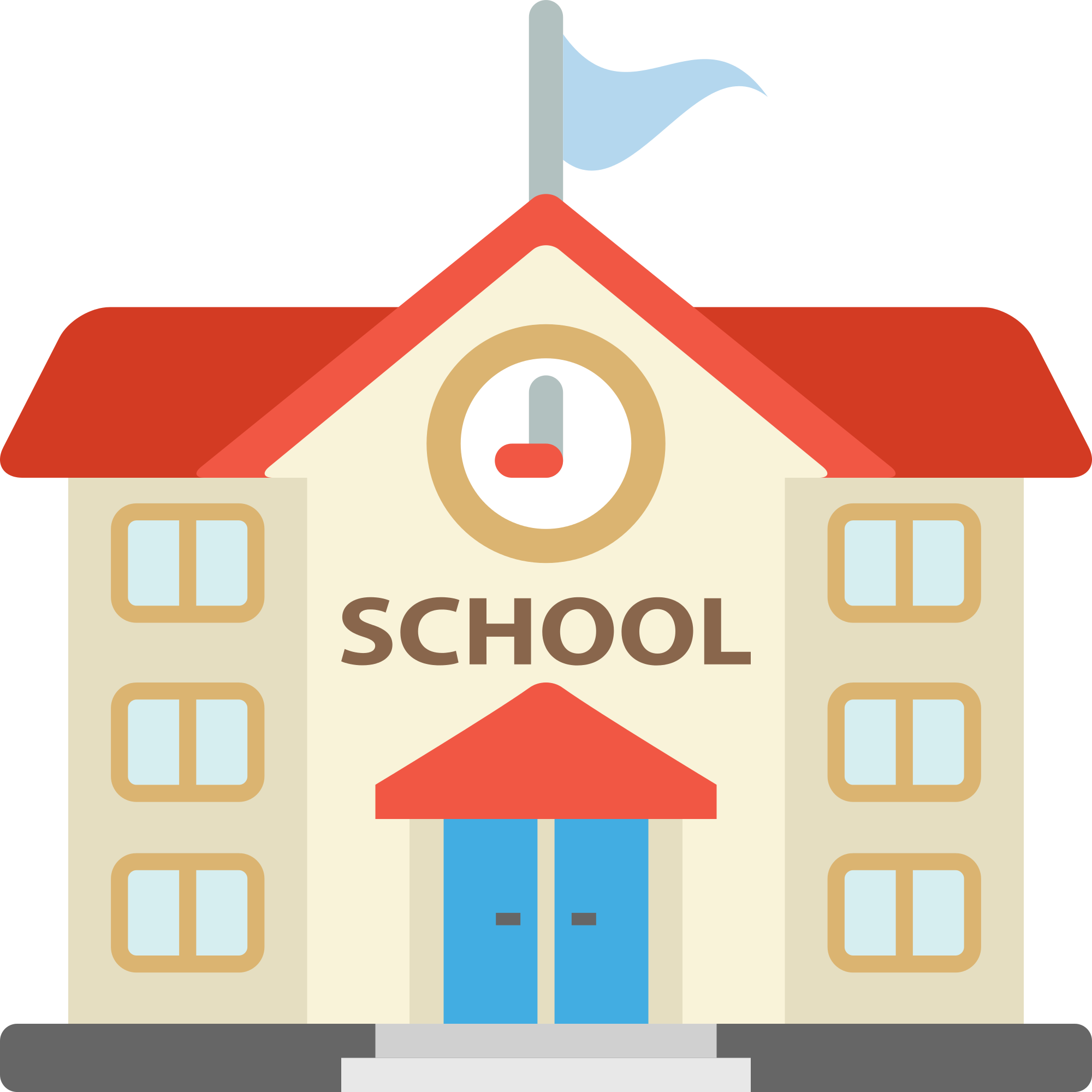 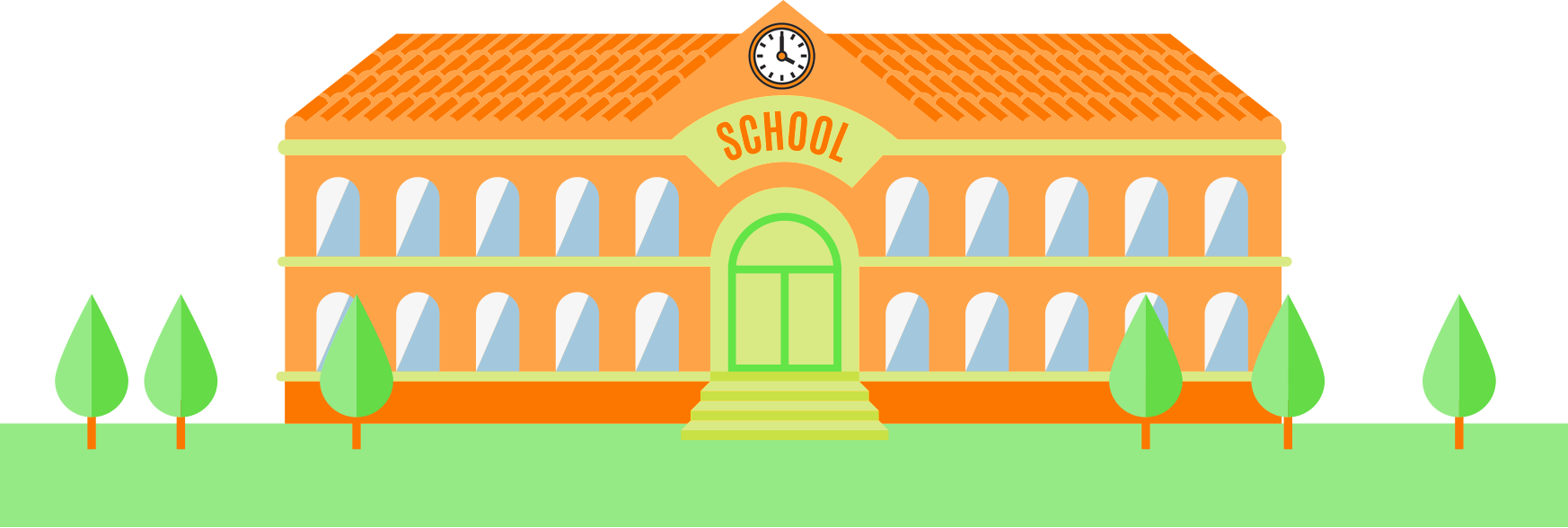 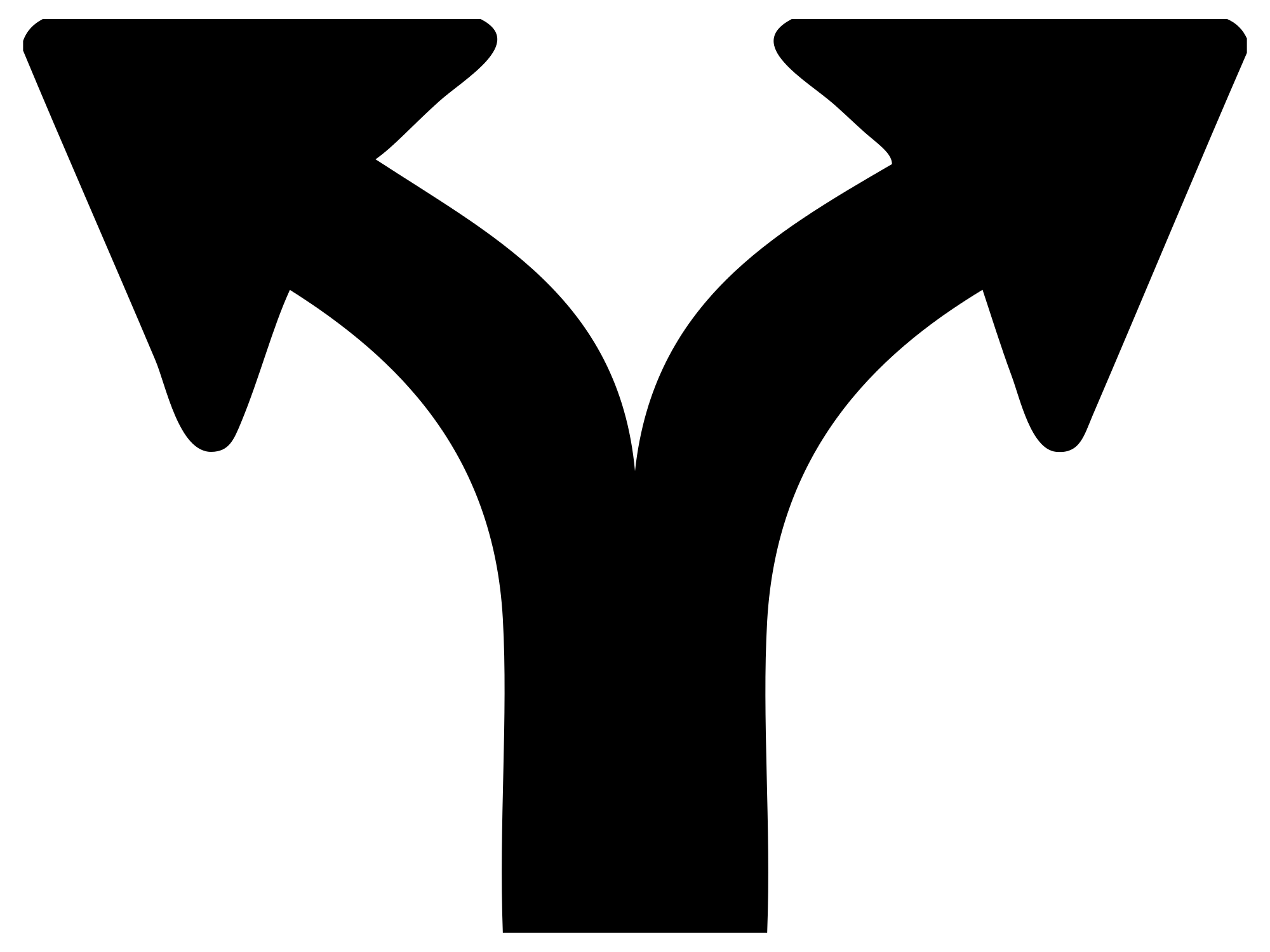 [Speaker Notes: Inclusion = trying new plans, starting fresh, having hope
Risk taking increases]
Book Recommendations
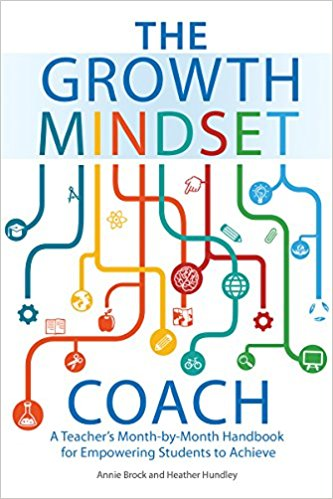 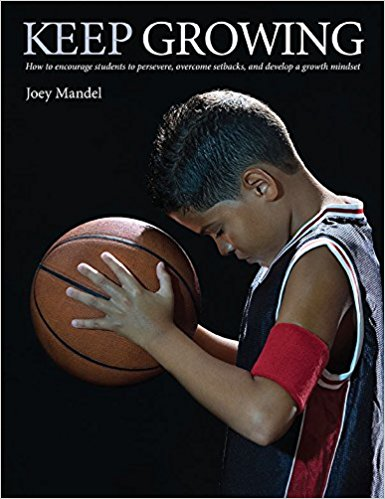 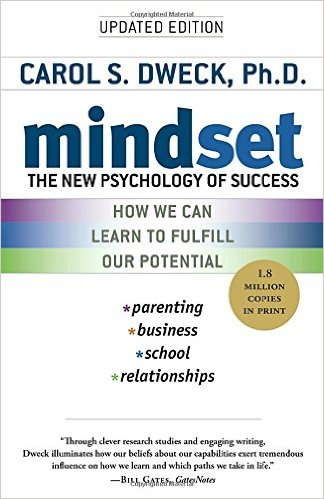 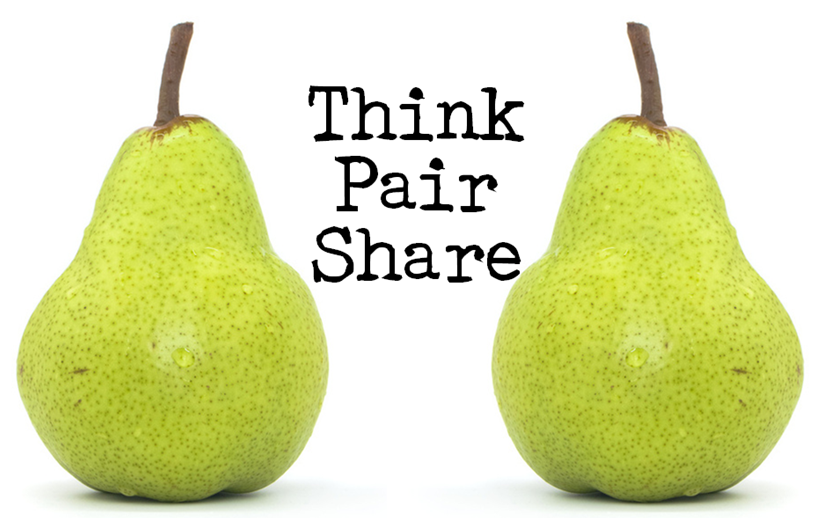 Growth Mindset and Self-Compassion
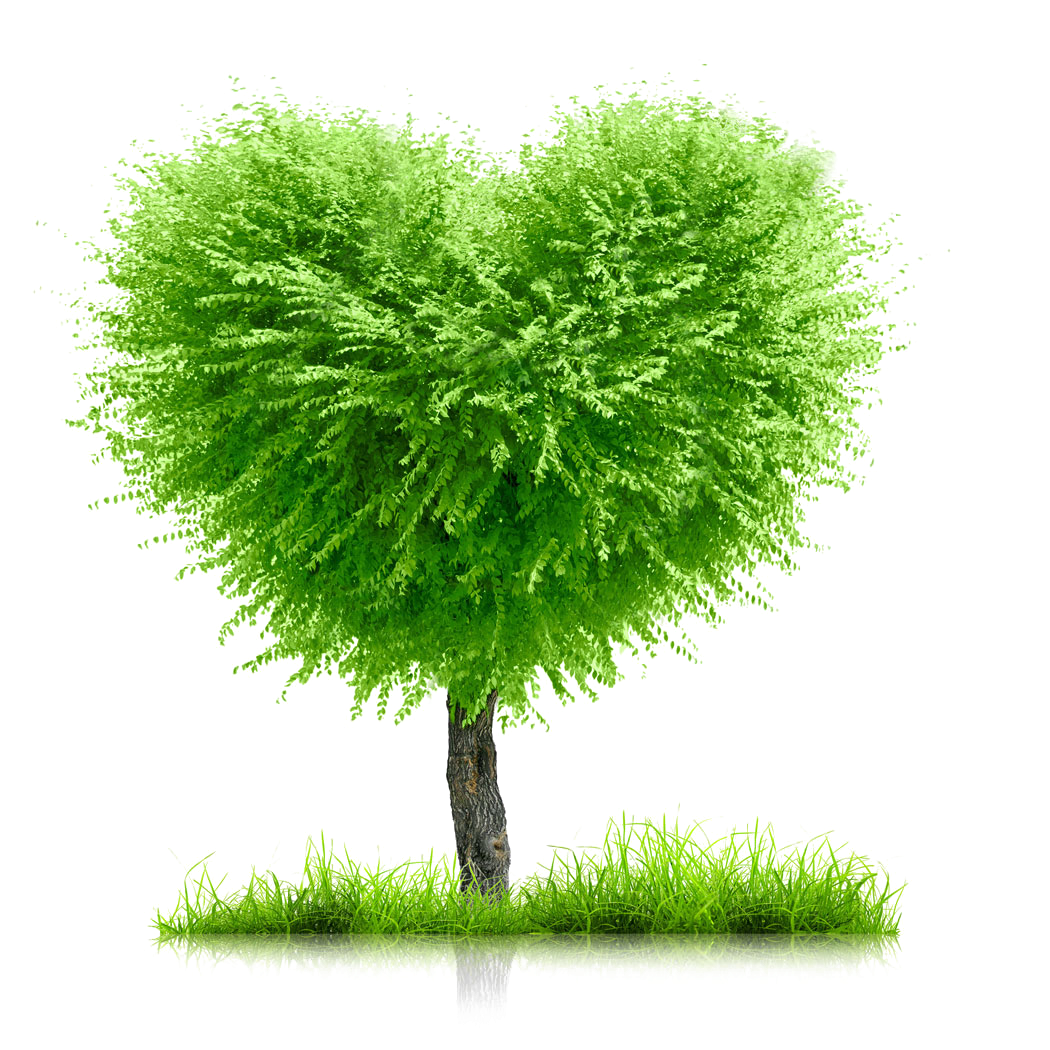 Growth Mindset 
starts with ourselves.

Self-regulation 
starts with ourselves.
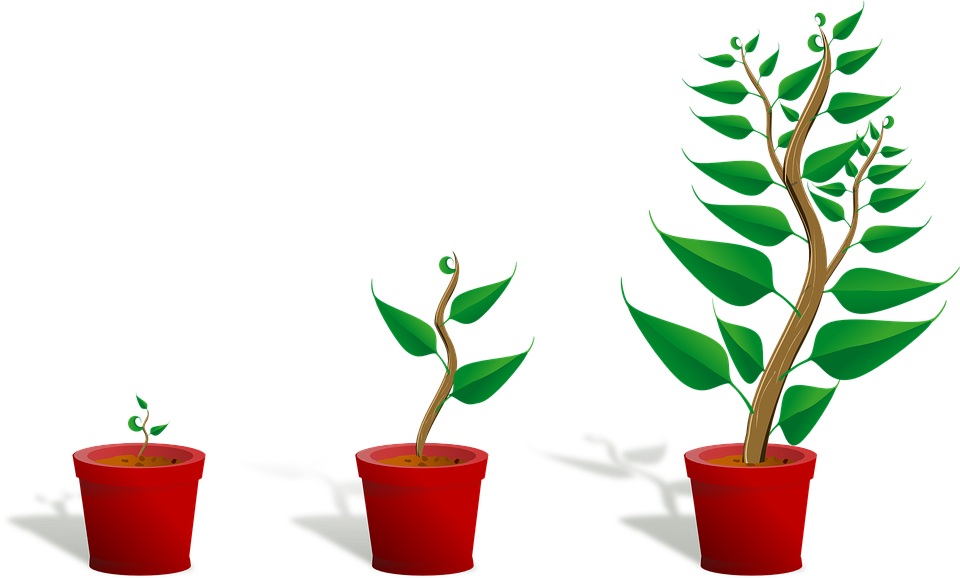 Teeny Weeny Meanie Committee
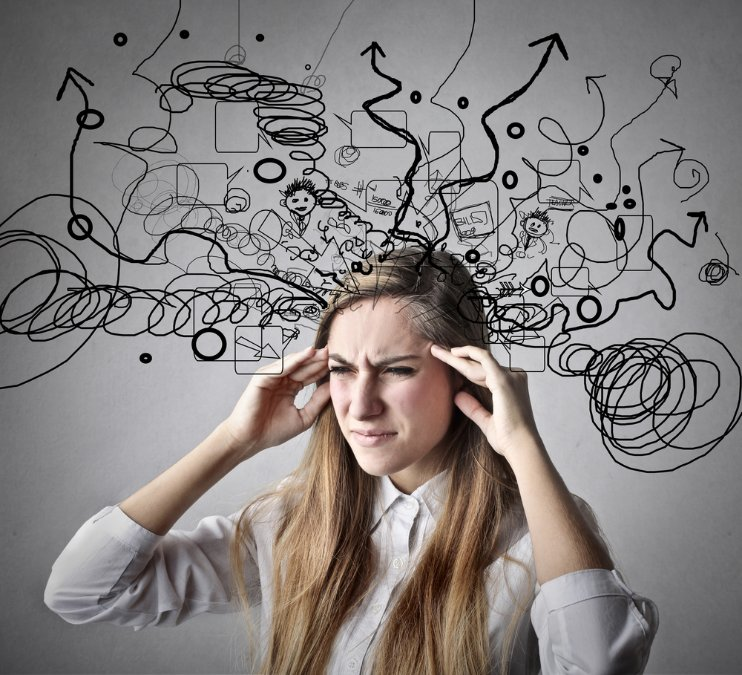 [Speaker Notes: I can’t run story]
My Journey
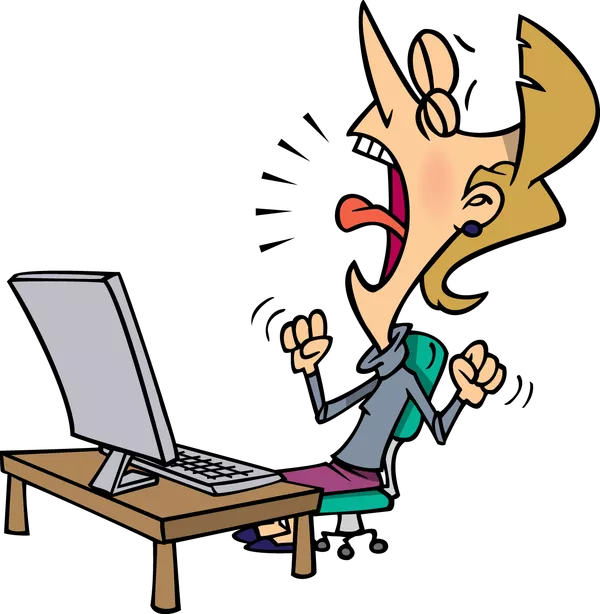 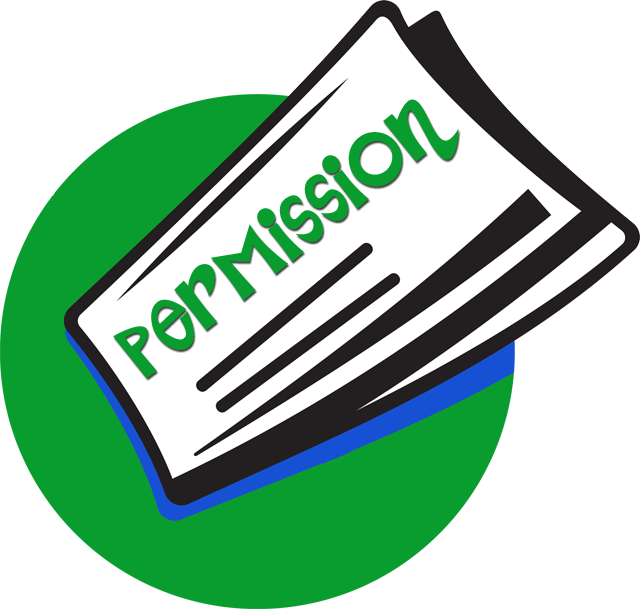 Danny’s Story
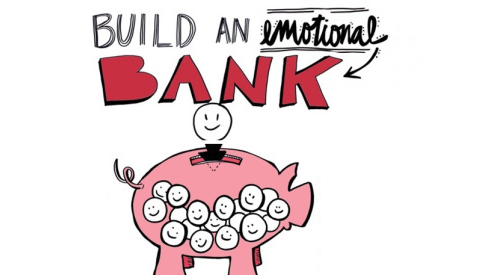 Recommended Resources
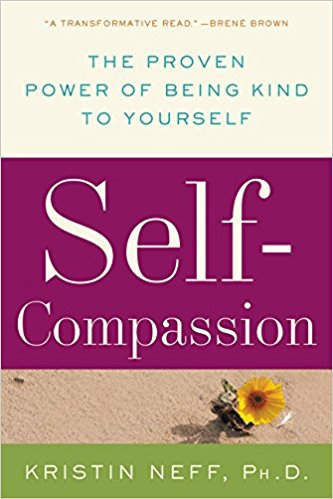 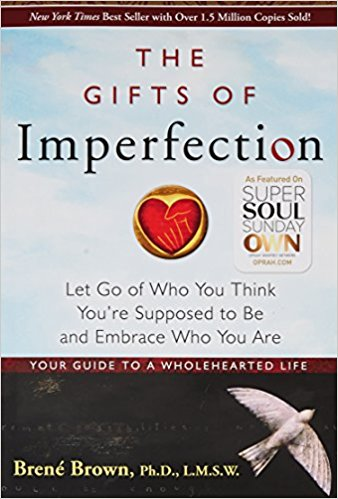 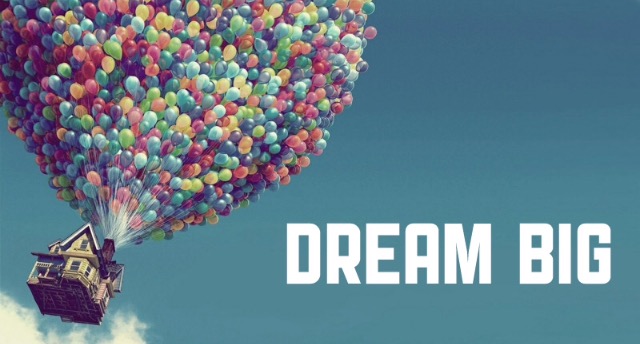 And take small steps
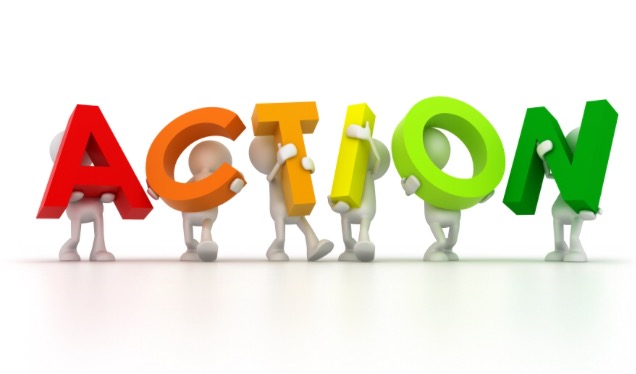 Danny’s Story
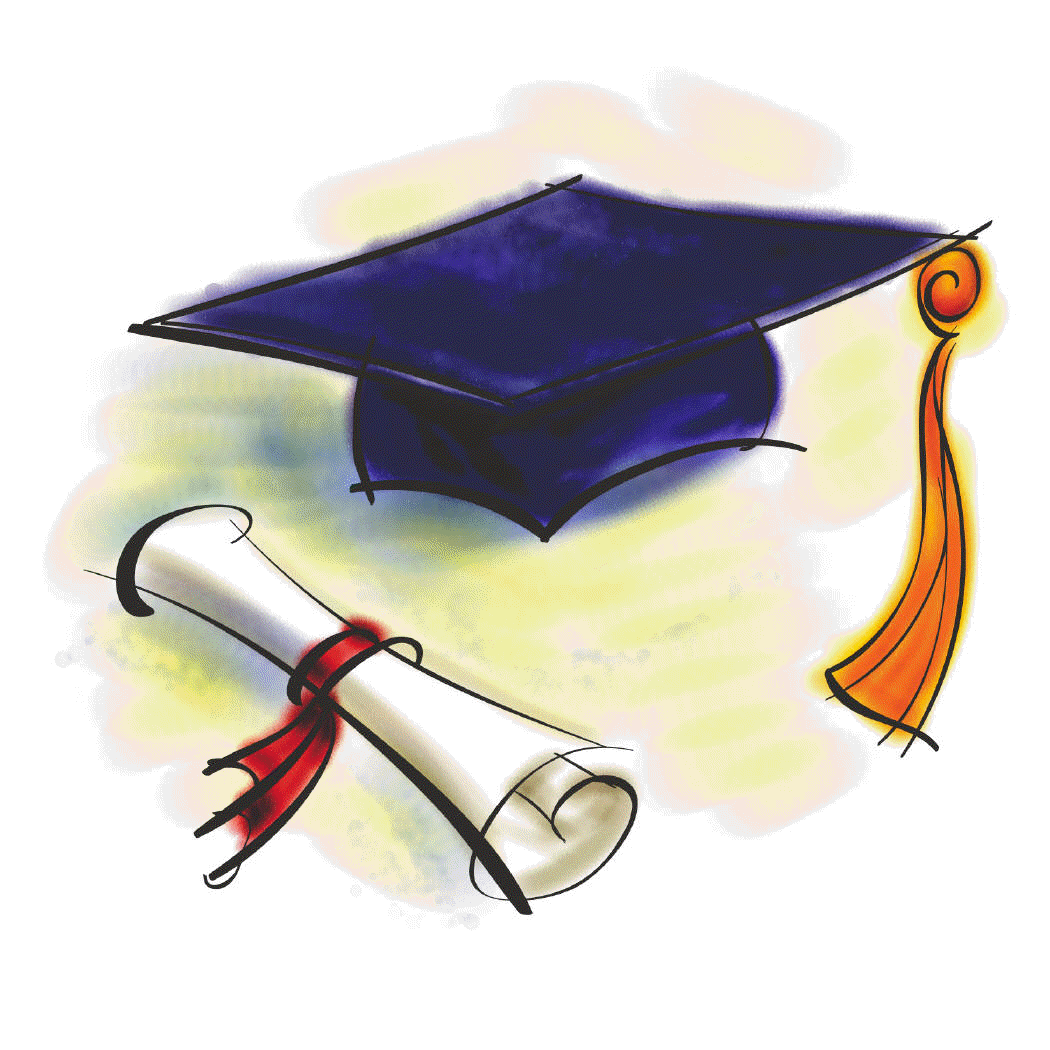 Thank You!
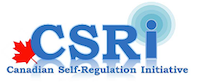 Smartie Game
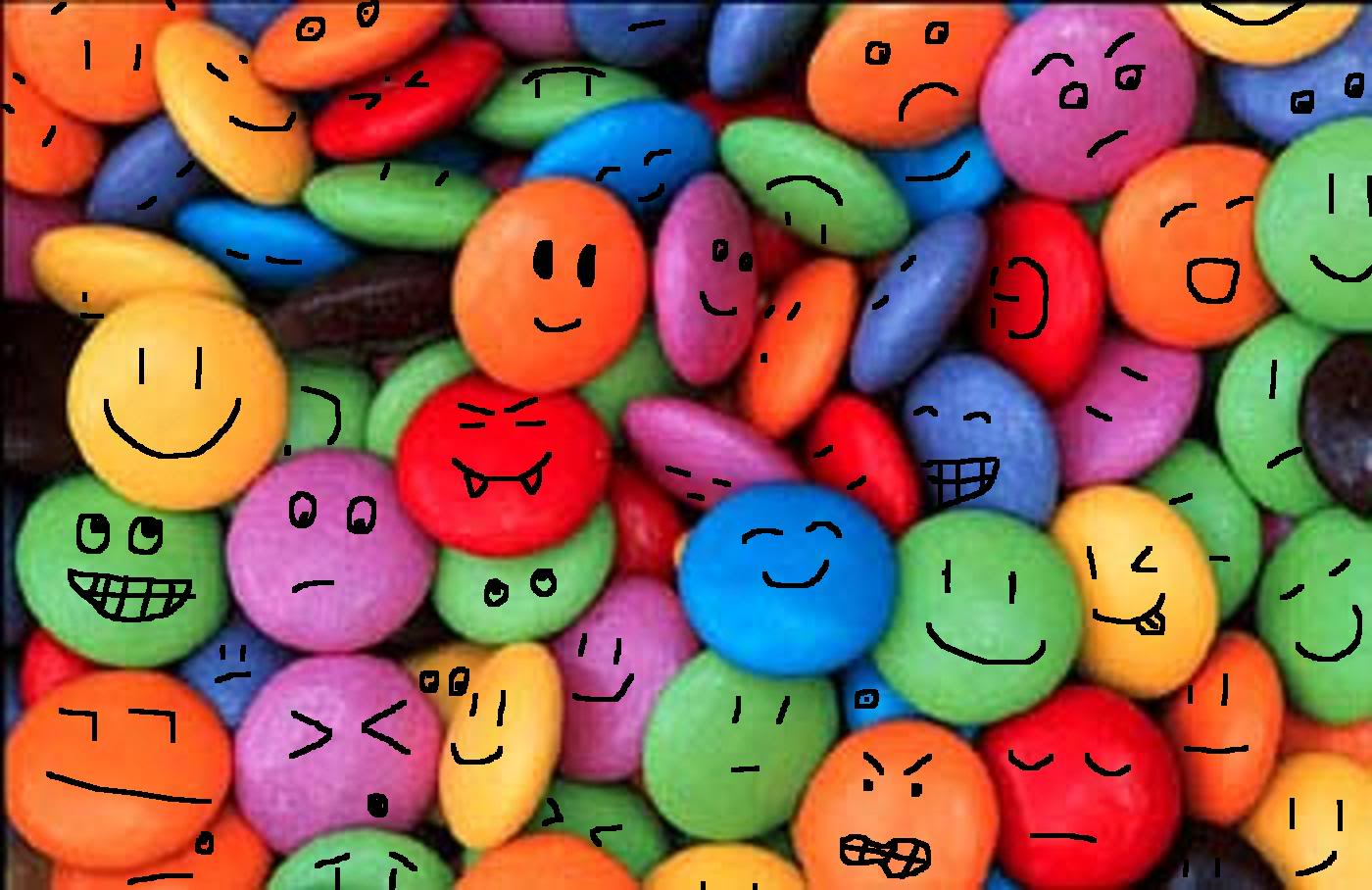 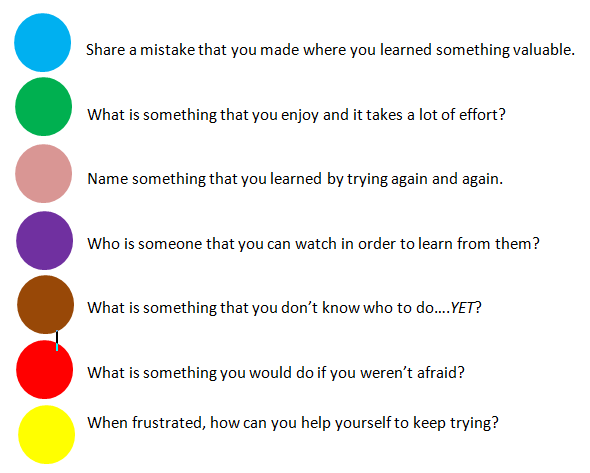 Growth Mindset
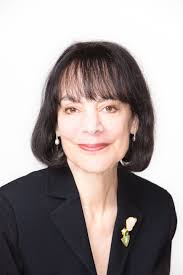 https://www.youtube.com/watch?v=NWv1VdDeoRY